From the history of Mixed Hypergraph Coloring
Vitaly Voloshin
Troy University
USA
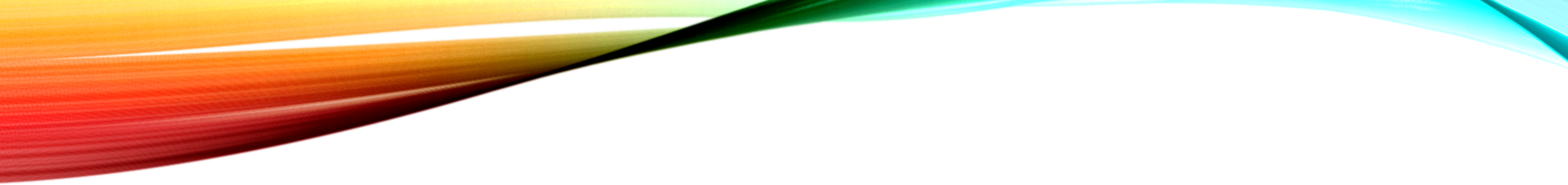 2
My apologies and thanks…
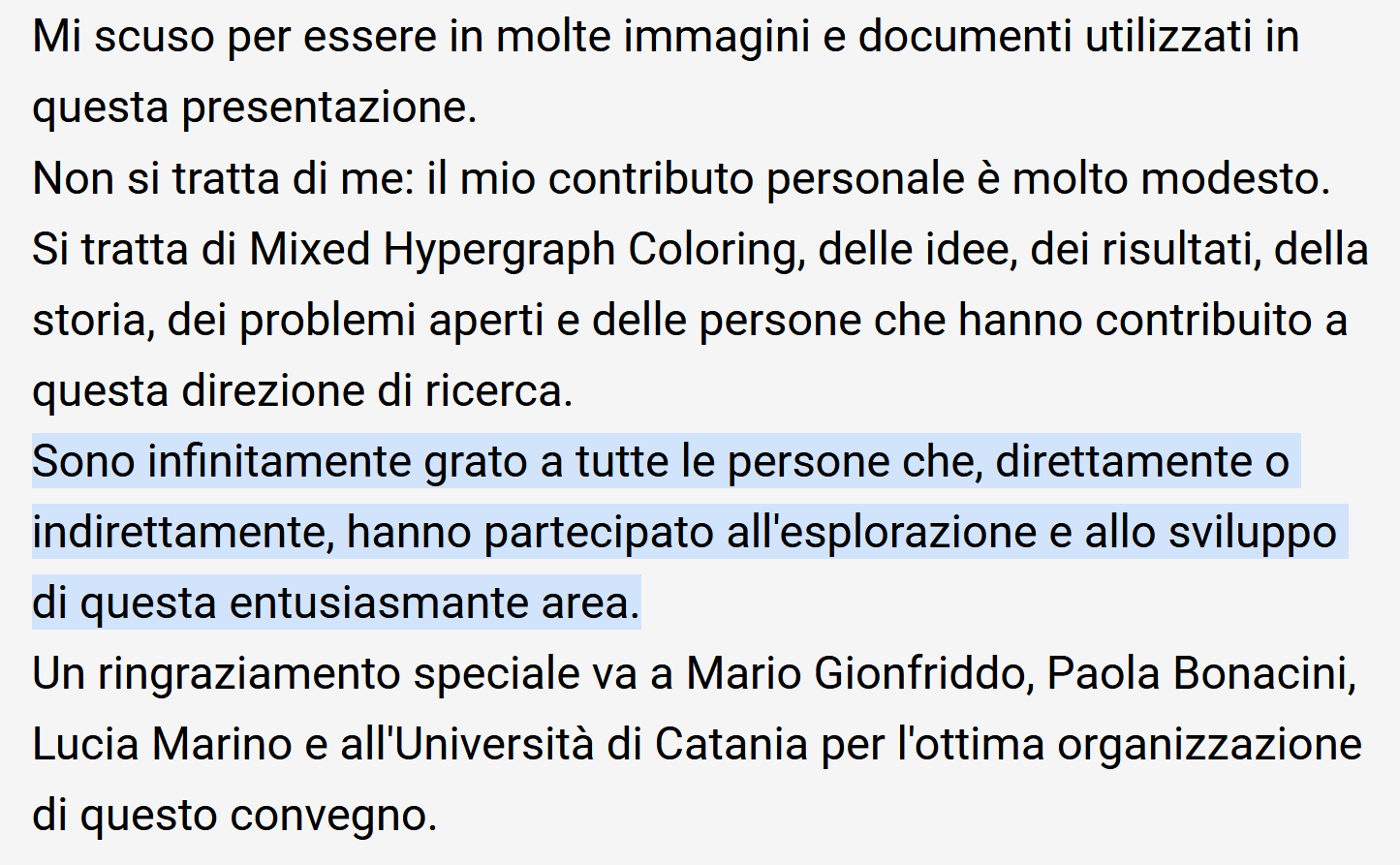 I apologize for being in many pictures and papers used in this presentation.
It is not about me:  my personal contribution is very modest.
It is about Mixed  Hypergraph Coloring, the ideas, results, history, open problems   and people who contributed to this direction of research.
I am infinitely grateful to all people who directly  or indirectly  participated in exploring and developing this exciting area. 
My special thanks go to Mario Gionfriddo, Paola Bonacini, Lucia  Marino and the University of Catania for excellent organization of this conference.
HyGraDe 2022 - Catania
3
The country of origin, moldova
HyGraDe 2022 - Catania
4
From a village (Berlinti) to a big city, Chisinau, 1971
HyGraDe 2022 - Catania
5
Alexander Zykov, 1922-2013
my supervisor
HyGraDe 2022 - Catania
6
Alexander Zykov, 1922-2013
Working in Moldova 1975-1982
HyGraDe 2022 - Catania
7
Zykov’s places
HyGraDe 2022 - Catania
Alexander Zykov in  1983
8
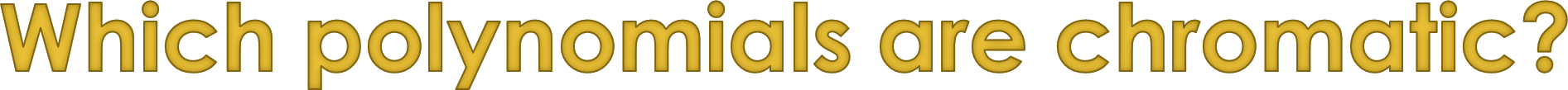 HyGraDe 2022 - Catania
9
The very origin…manuscript of 1979
43 years ago, today…
One step aside from discovery 
of the most general 
colorablility problem!
HyGraDe 2022 - Catania
10
Lower and upper chi and uc: 1979
HyGraDe 2022 - Catania
11
First chromatic spectra, 1979
USSR had to  collapse 
to make me to resume research
in MHC in 1991
HyGraDe 2022 - Catania
12
The very first MHC publication: 1993
HyGraDe 2022 - Catania
13
Mixed Hypergraph:
Mixed hypergraph is a triple H=(X,C,D), where X  is  the vertex set, C and D are the families of subsets of X, each  subset of size ≥ 2.

Every member of C is called C-edge and every member of D is called D-edge.
Monochromatic = all of the same color
Polychromatic=rainbow=all of distinct colors

Bi-edge =  C-edge And D-edge
HyGraDe 2022 - Catania
14
Proper λ-coloring of H=(X, C, D)  is a mapping  of X into the set of colors {1,2,…λ} such  that:

Each C-edge has at least 2 vertices of a Common color  (not  rainbow=not polychromatic);

Each D-edge has at least 2 vertices of Distinct colors (not monochromatic).

       “C” stands for Common color and
         “D” stands for Distinct colors.
HyGraDe 2022 - Catania
15
HyGraDe 2022 - Catania
16
The main paper of my life…
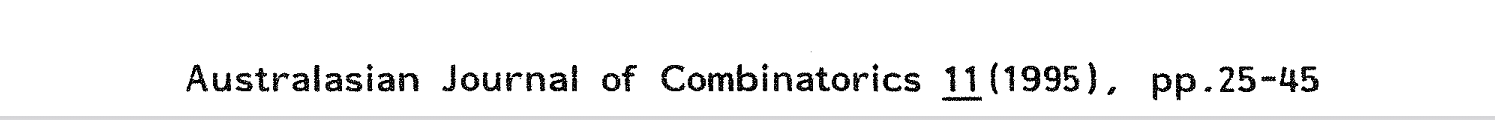 HyGraDe 2022 - Catania
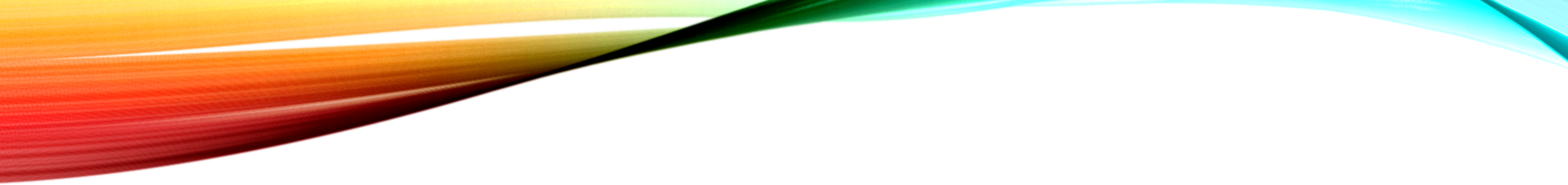 17
AMS Citations today
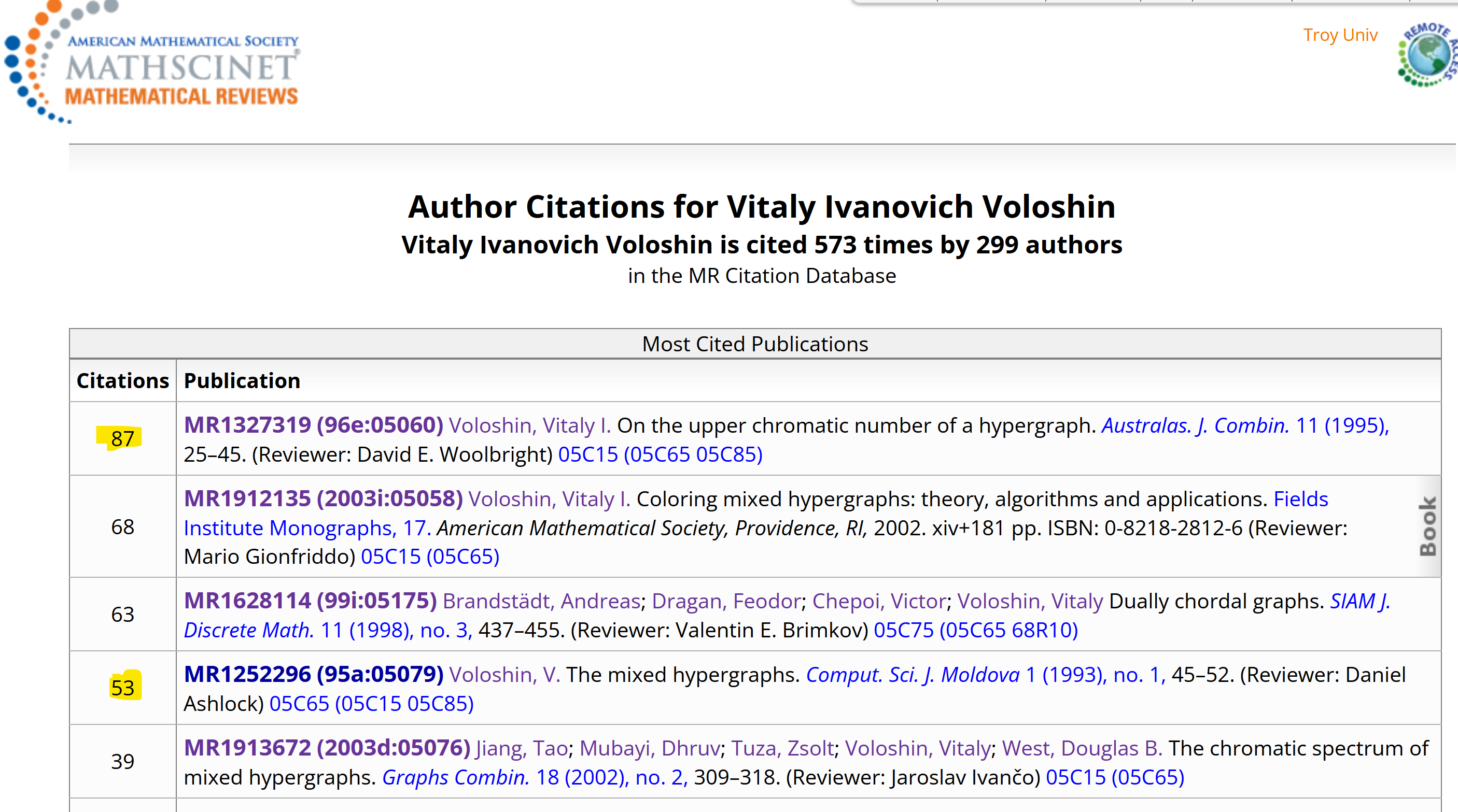 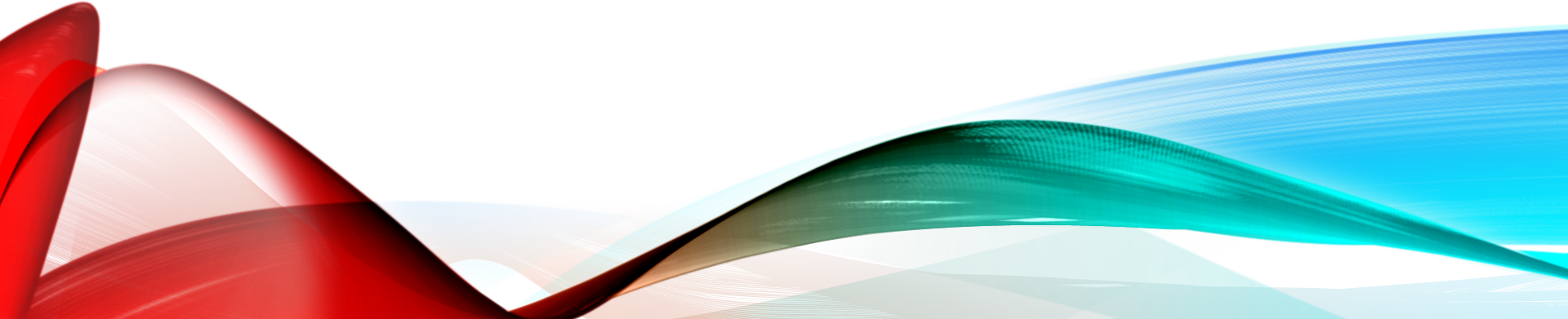 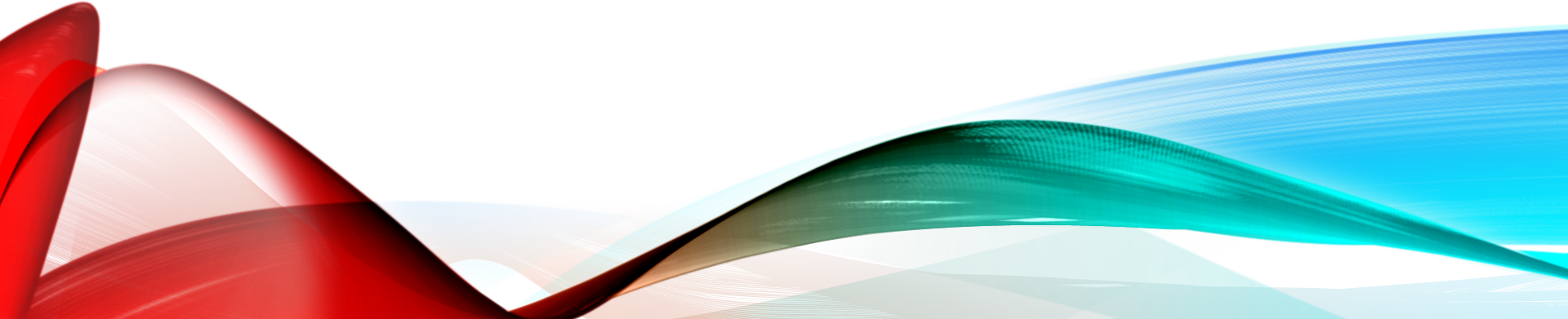 HyGraDe 2022 - Catania
18
The following new properties of colorings  have been discovered since the introduction of mixed hypergraphs in 1993. They are not possible in classic colorings:​
Uncolorability​
Unique colorability (combinatorial memory)​
Hypergraph perfection​
Phantom vertices​
Redundant edges​
Unavoidable re-coloring in greedy algorithm for the maximum number of colors​
Gaps in the chromatic spectrum​
New polynomials that are chromatic​
HyGraDe 2022 - Catania
19
286 MHC publications at least
HyGraDe 2022 - Catania
20
Chromatic polynomials:
HyGraDe 2022 - Catania
21
Uncolorable planar mixed hypergraph …
HyGraDe 2022 - Catania
22
What was carved in stone since 1912, has changed in 1993!
Adjacent vertices in a graph
colored  with the same color:
Tip of an iceberg =  C-edge
HyGraDe 2022 - Catania
23
Invisible=phantom vertices in mixed hypergraph
Chromatic polynomial the same as for K_5: 

P(λ)= λ(λ -1)(λ -2)(λ -3)(λ -4)

spectrum : R(H)=(0,0,0,0,1,0,0) 
χ  =  χ  =  5
HyGraDe 2022 - Catania
24
Paul ErdŐs
HyGraDe 2022 - Catania
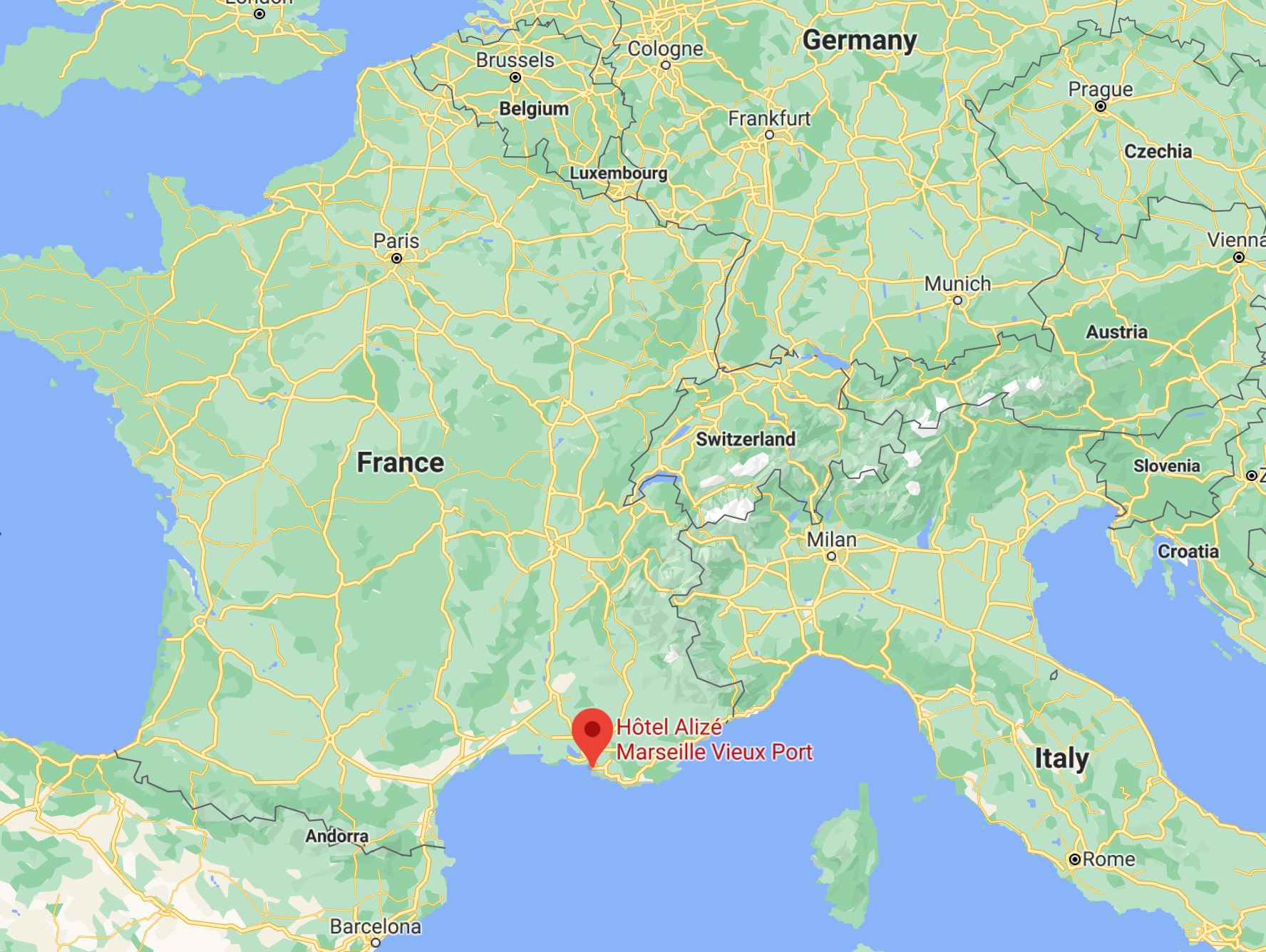 25
MARSEILLE, 1995 the most unknown contributor to mhc
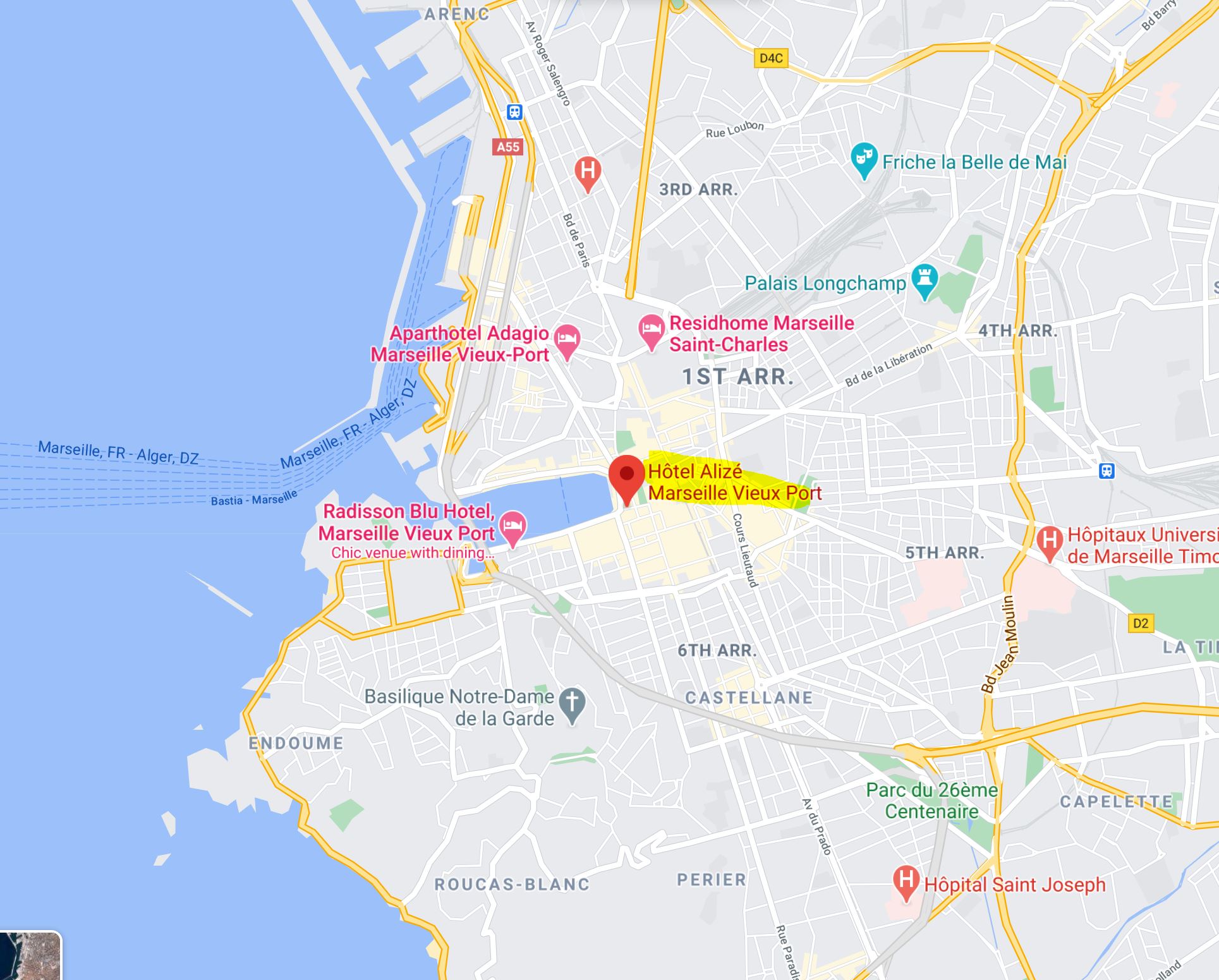 HyGraDe 2022 - Catania
26
At that time WE had erdŐs instead of…  google…
November 16, 1993
Dear Professor Voloshin,
I just got your interesting paper yesterday. Your approach was certainly new to me and it leads to many interesting new  problems. I will
think about them and let you know if I get anywhere….
HyGraDe 2022 - Catania
27
Letter 5,September 13, 1994
Dear Professor Voloshin,

Many thanks for your letter, I hope you will have a pleasant and fruitful time in Catania, please give my regards to Professor Gionfriddo.  Keep me informed of your further plans.

Kind regards,
Paul ErdŐs
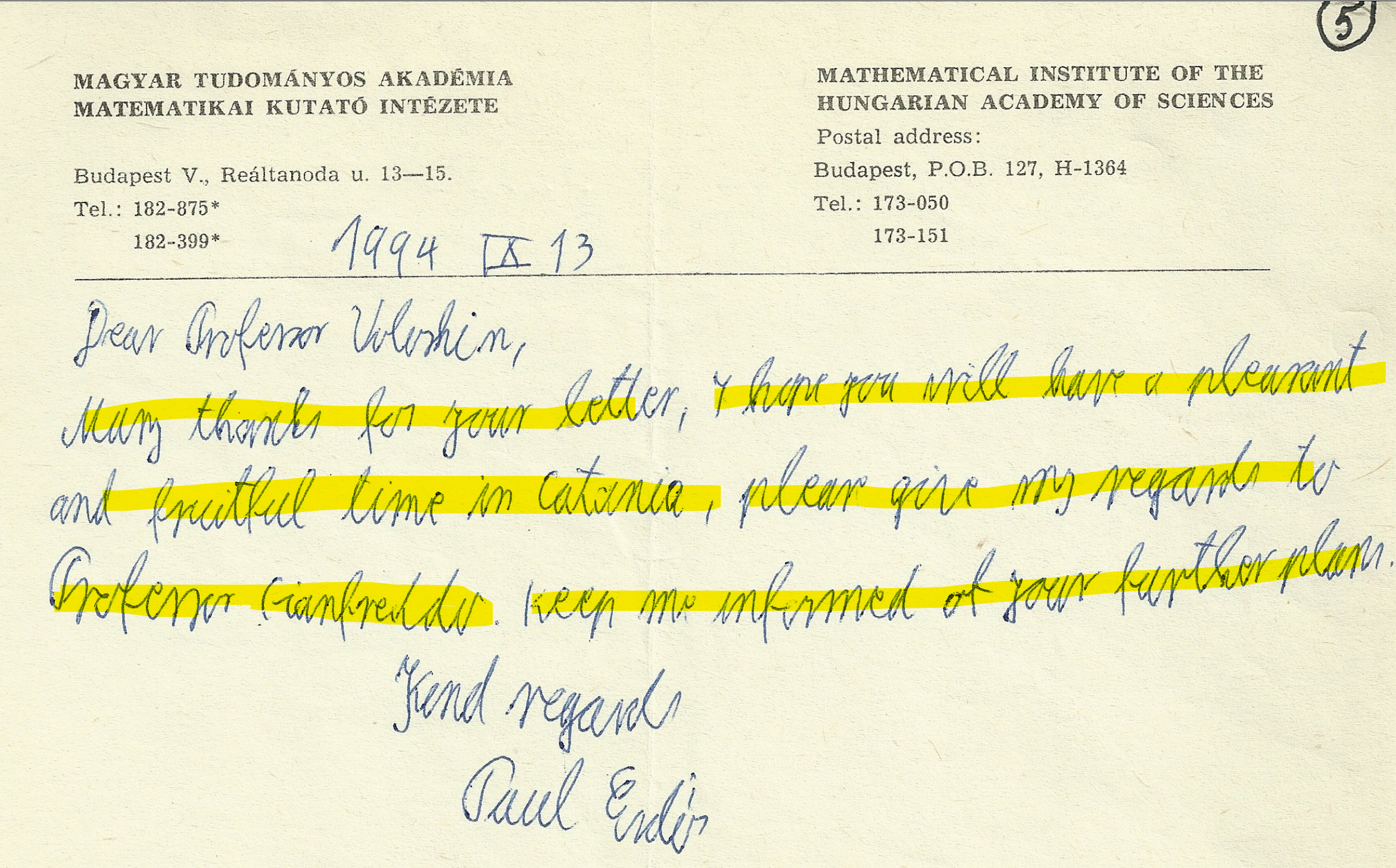 HyGraDe 2022 - Catania
28
Please excuse this disorderly letter, my pen and 
my eyes are both bad  - I can get a better pen 
but have difficulties about getting better eyes.
HyGraDe 2022 - Catania
29
Marseille, france, 1995
Who is the author of the word “hypergraph”?
To be lucky = 
to be in the right place at the right time and 
just say one word!
HyGraDe 2022 - Catania
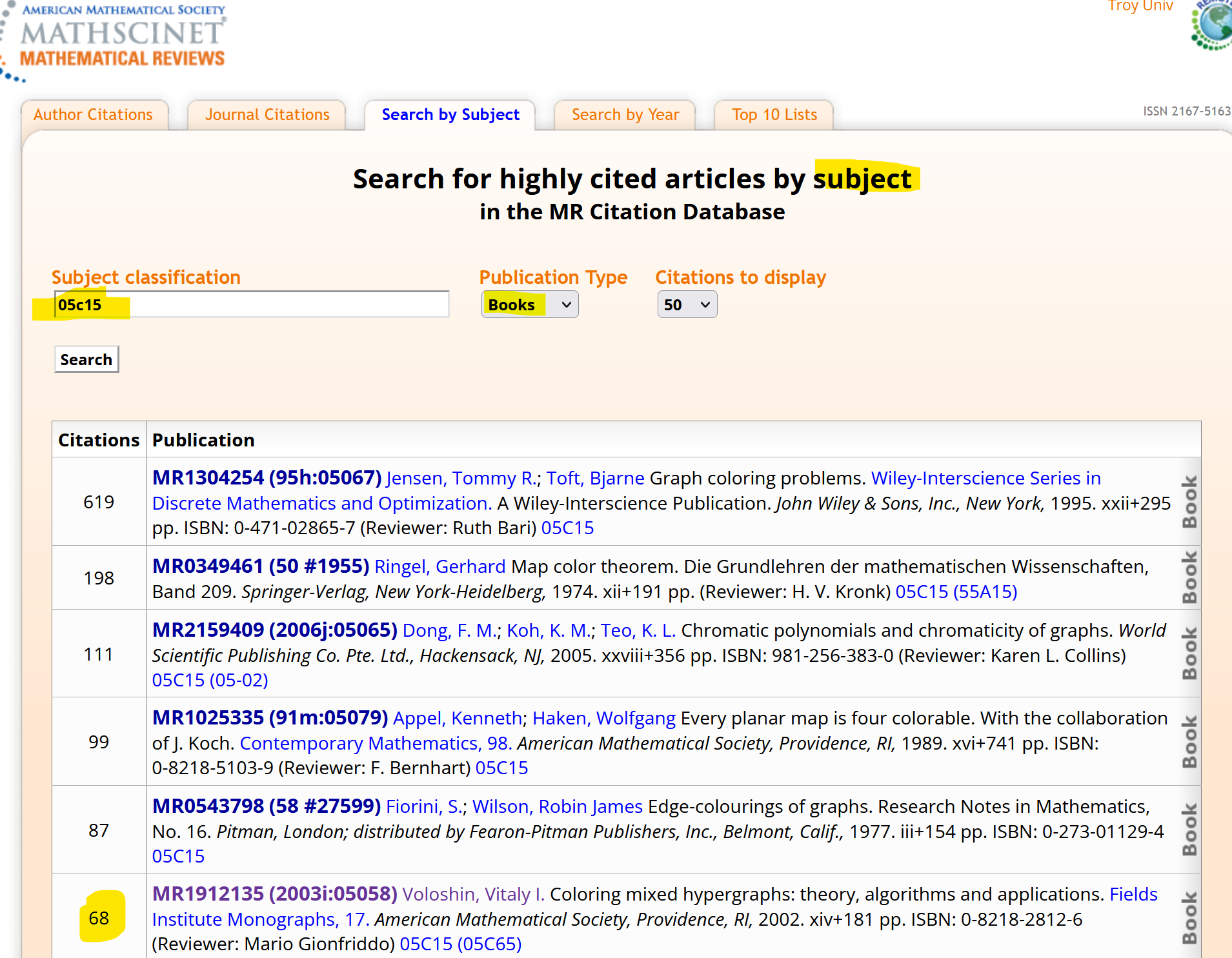 30
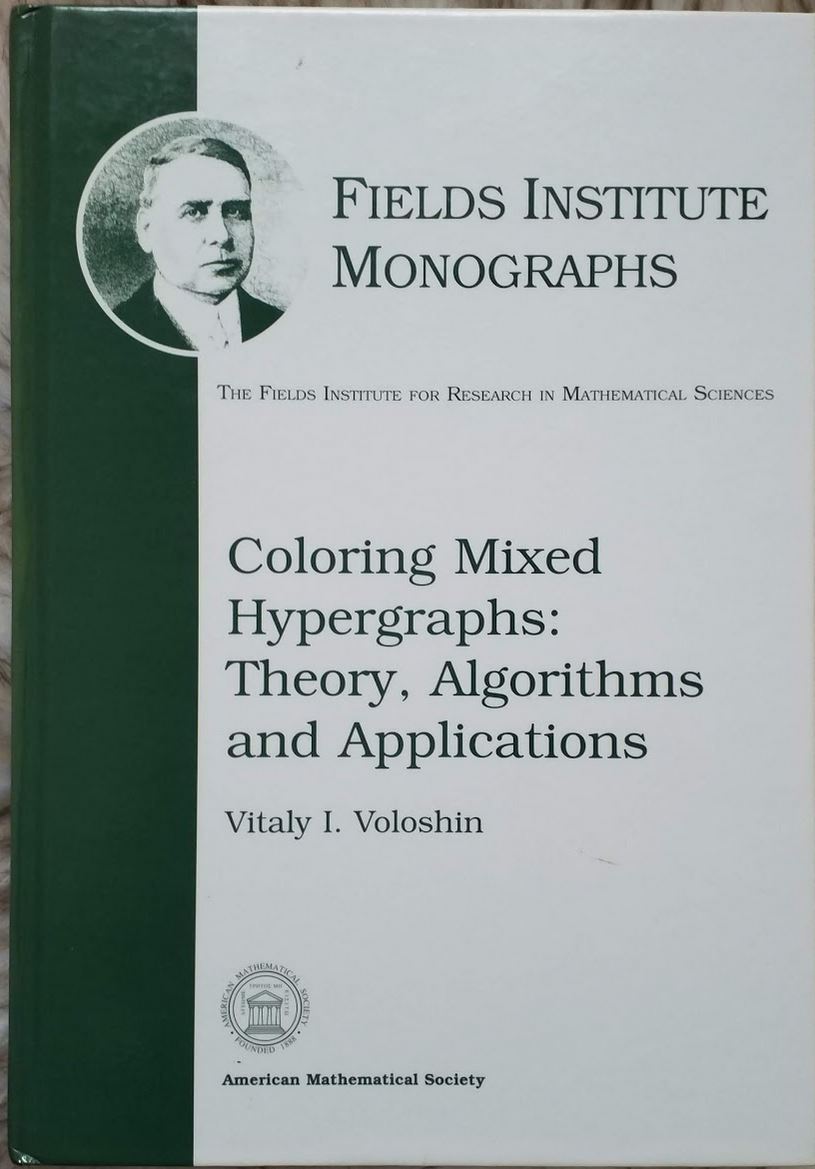 HyGraDe 2022 - Catania
31
Mario Gionfriddo
HyGraDe 2022 - Catania
32
cnr grants  1993-2001
Catania – international center 
of research
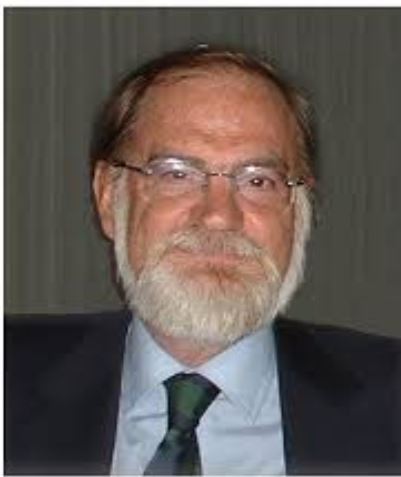 HyGraDe 2022 - Catania
33
With curt Lindner, chris Rodger and shen hao. Catania,  1994
HyGraDe 2022 - Catania
34
With Mario gionfriddo , 2009
HyGraDe 2022 - Catania
WITH ROBIN WILSON, SALVATORE MILICI, MARIO GIONFRIDDO AND GAETANO QUATTROCCHI (CATANIA,  2003)
35
HyGraDe 2022 - Catania
WITH GIOVANNI LO FARO AND MARIO GIONFRIDDO (PERUGIA, 2012)
36
HyGraDe 2022 - Catania
37
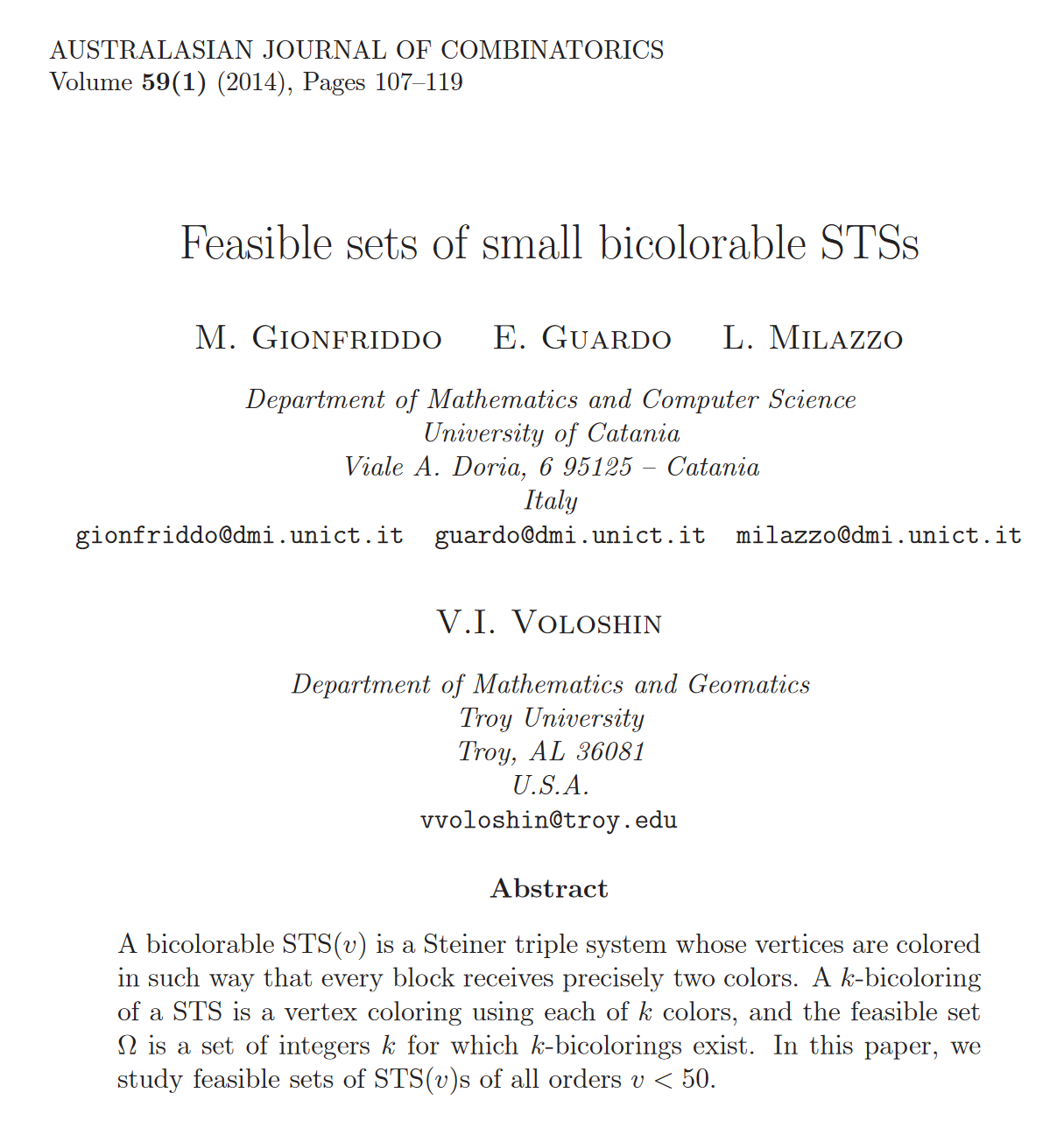 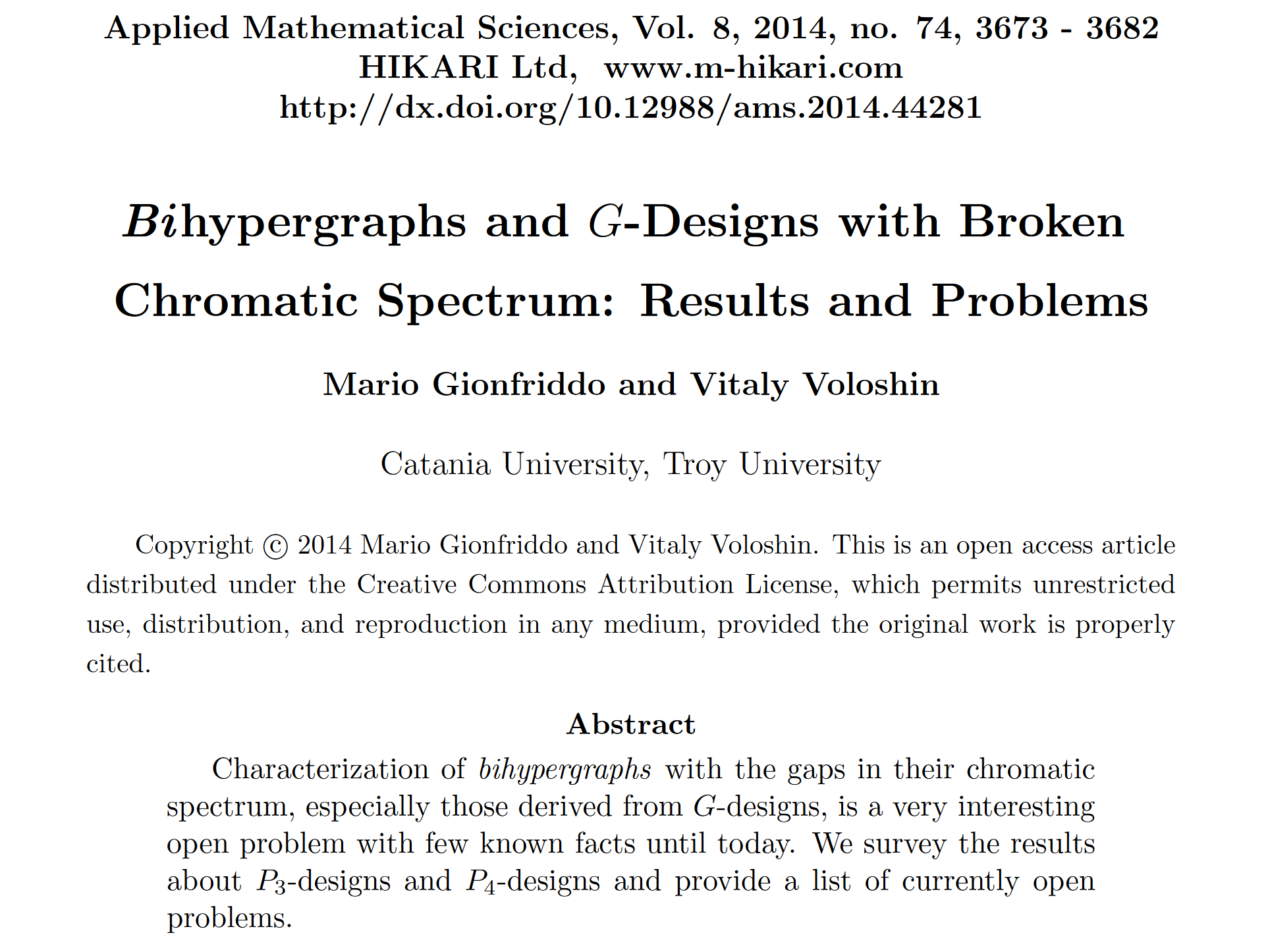 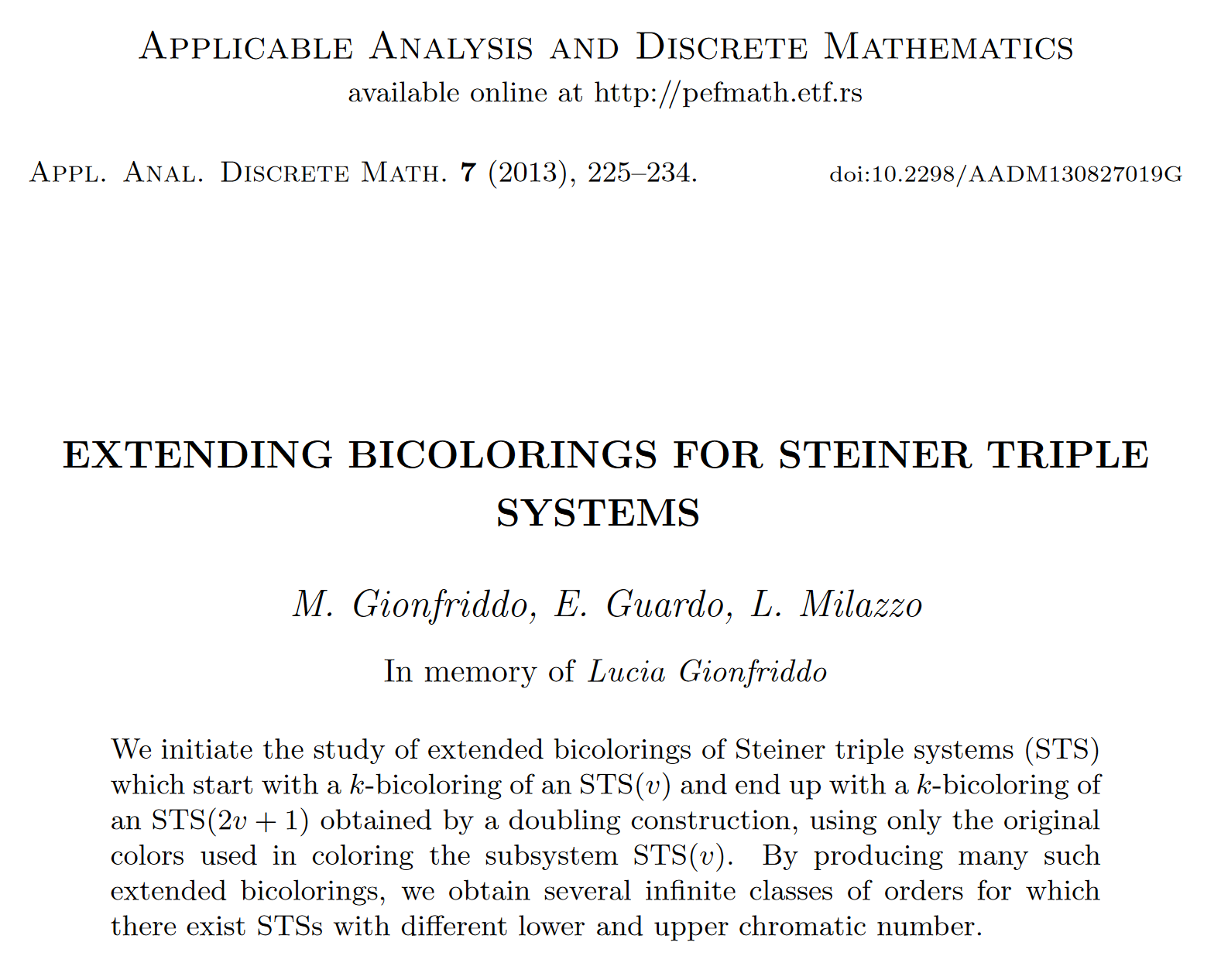 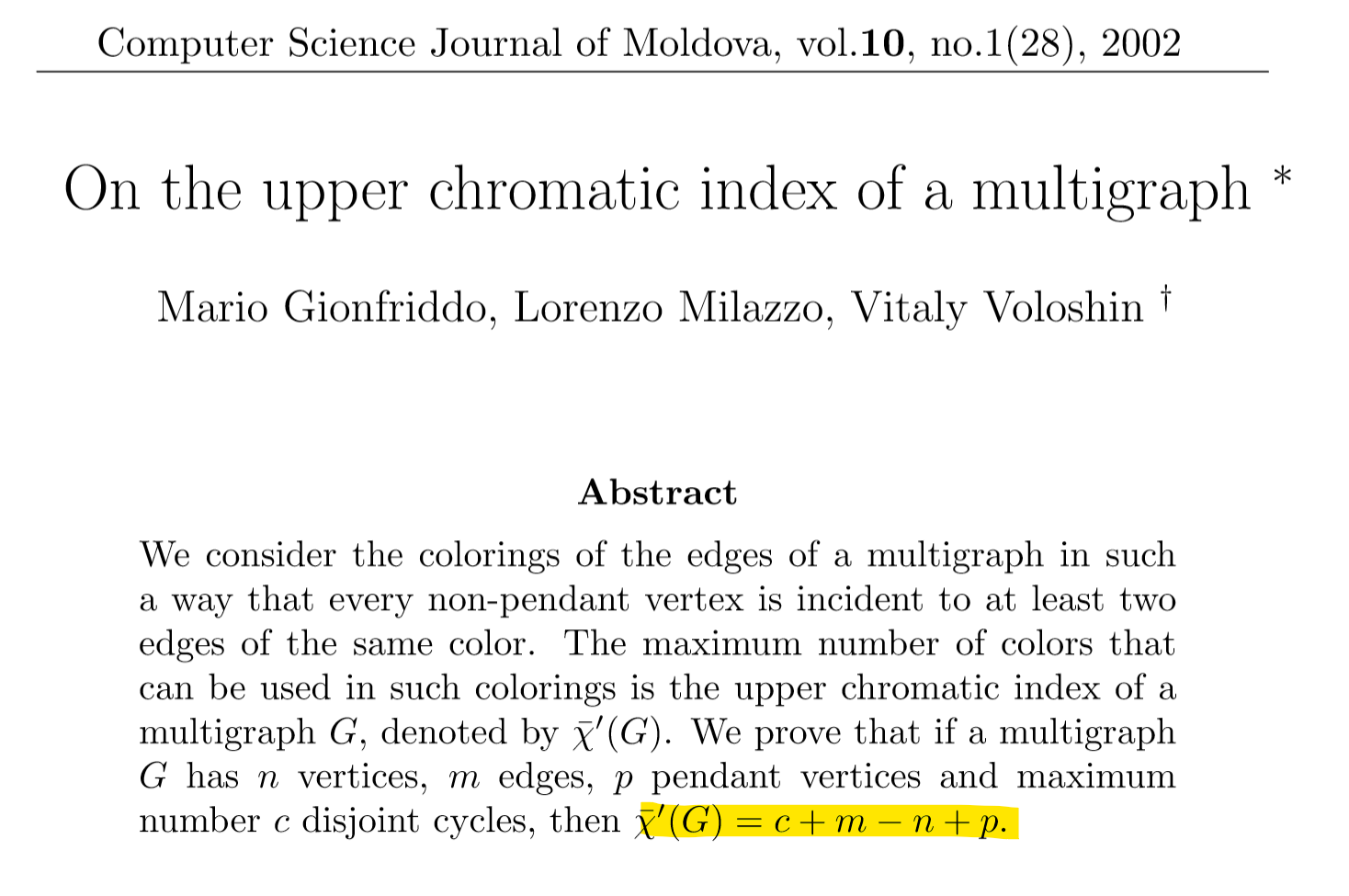 HyGraDe 2022 - Catania
38
HyGraDe 2022 - Catania
39
Lucia Gionfriddo and Lorenzo Milazzo
HyGraDe 2022 - Catania
40
WITH FRANK HARARY AND LUCIA GIONFRIDDO (BOCA RATON, usa, 2004)Bulletin of the ICA, 2002,
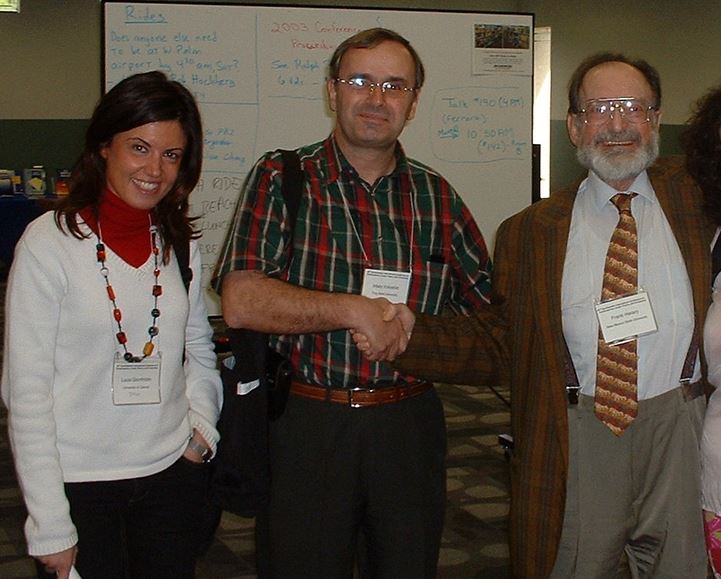 HyGraDe 2022 - Catania
7 points and 9 triples with the gap at 3
41
A
B
B
6
5
7
Starting points =key to proof
1
2
3
4
A
B
A
B
2-coloring:  ABABBBA
HyGraDe 2022 - Catania
4-coloring, the gap at 3
42
Starting
 points
R(H)=(0,12,0,3,0,0,0)
4-coloring:  AABBCDC
HyGraDe 2022 - Catania
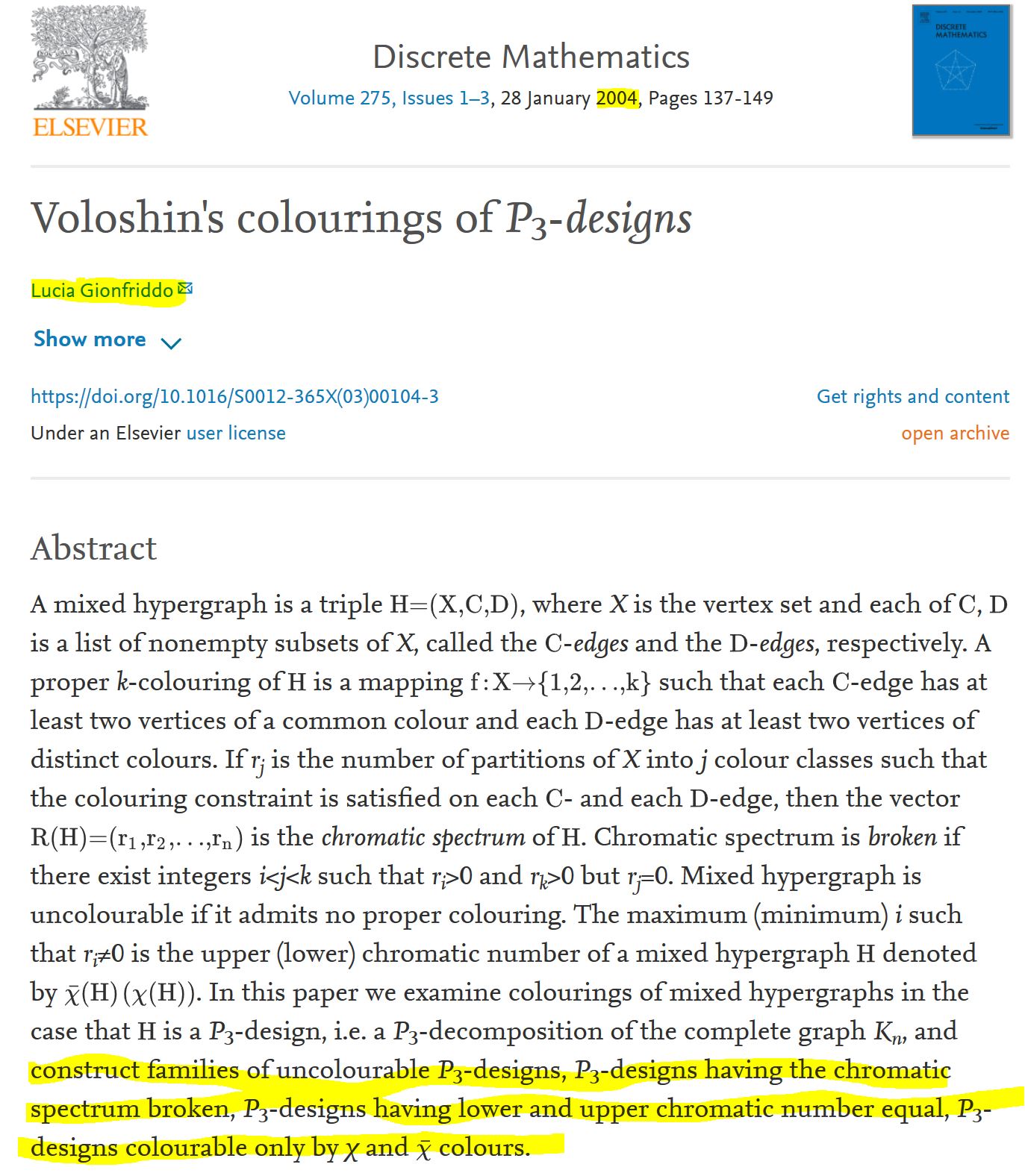 43
HyGraDe 2022 - Catania
44
HyGraDe 2022 - Catania
45
WITH LORENZO MILAZZO CATANIA, 2007
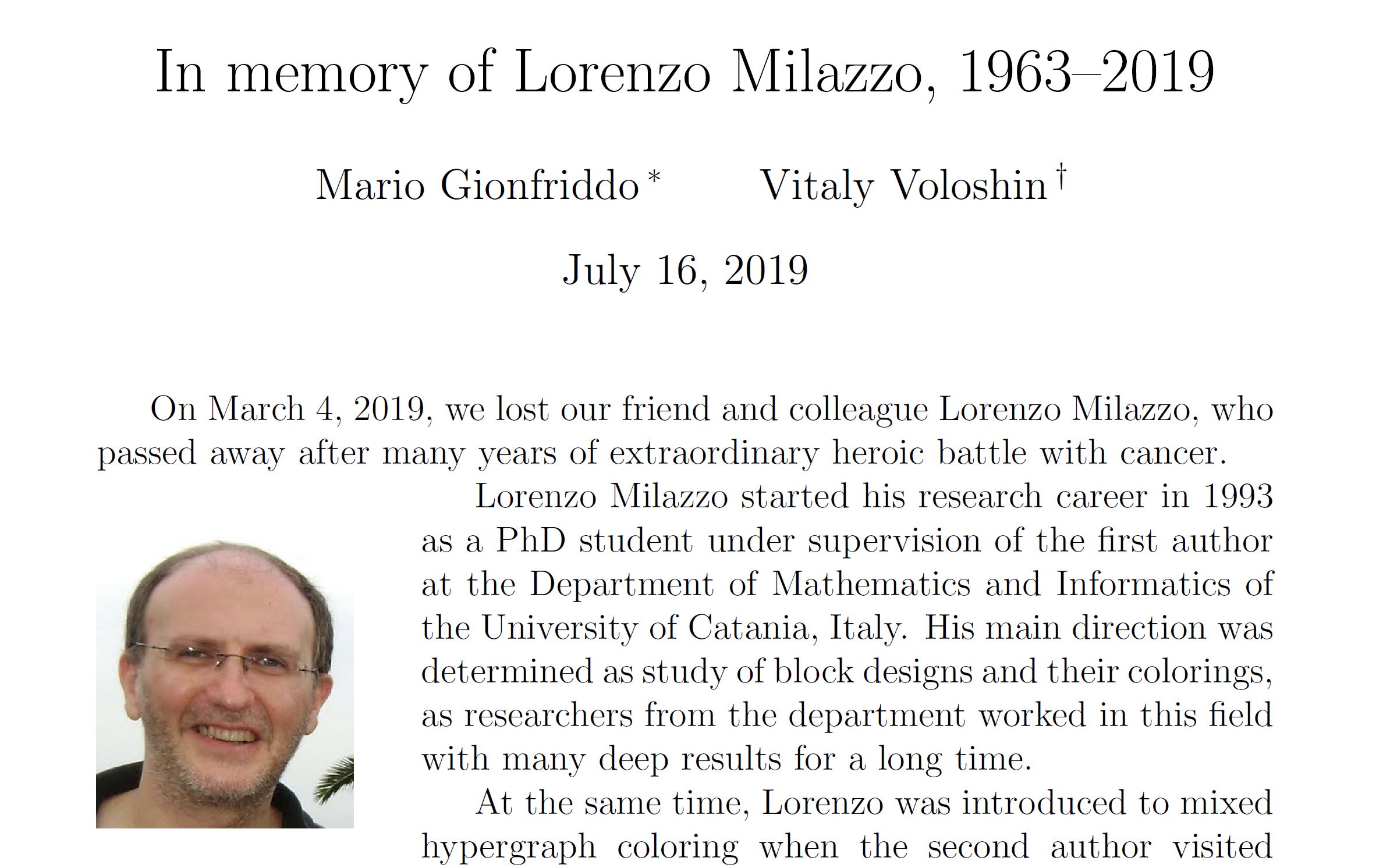 HyGraDe 2022 - Catania
46
ZafFerana, 2007
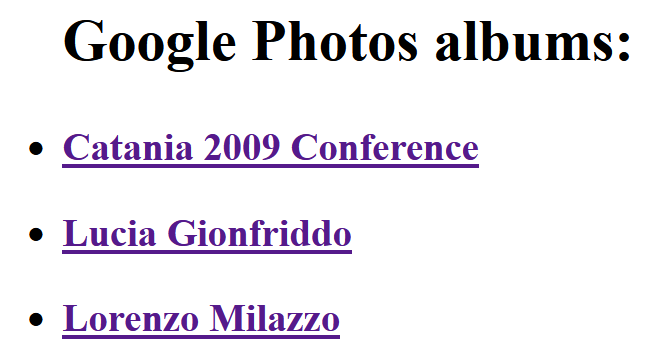 HyGraDe 2022 - Catania
47
Vadim Vizing, 1937-2017
my PhD thesis reviewer
HyGraDe 2022 - Catania
48
With Vadim Vizing  (Odessa, Ukraine, 9/11/2001)
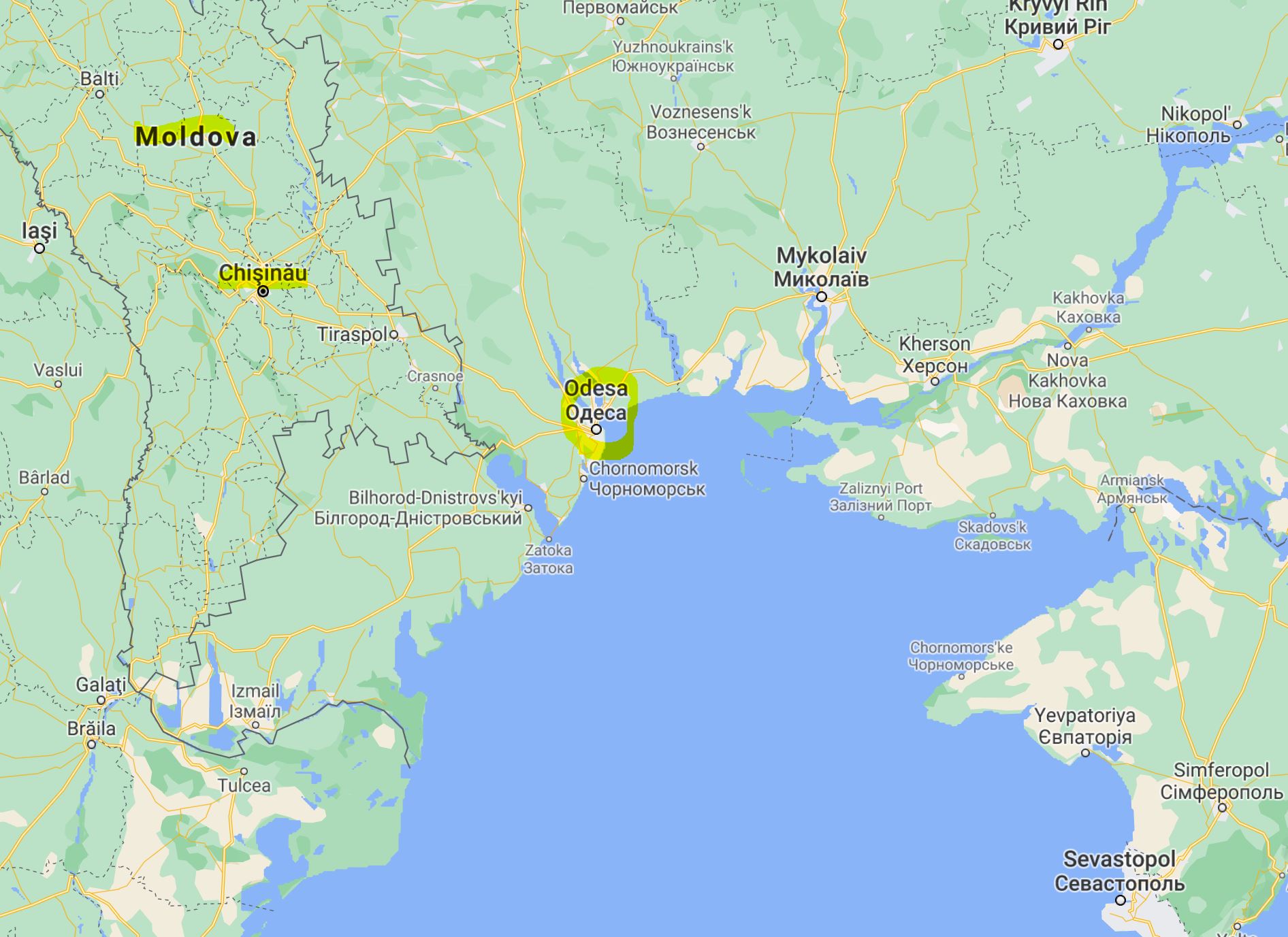 HyGraDe 2022 - Catania
49
With Vadim vizing and alexander zykov (Odessa, Ukraine, 9/11/2001)
HyGraDe 2022 - Catania
50
New!         With VIZING and ZYKOV, 9/11/2001
HyGraDe 2022 - Catania
51
New!  Odessa seminar  2001
HyGraDe 2022 - Catania
52
WHO are these guys?
HyGraDe 2022 - Catania
53
Curt Lindner
Alex Rosa
HyGraDe 2022 - Catania
54
With Lorenzo Milazzo, curt Lindner and alex rosa (Catania,  2009)
HyGraDe 2022 - Catania
55
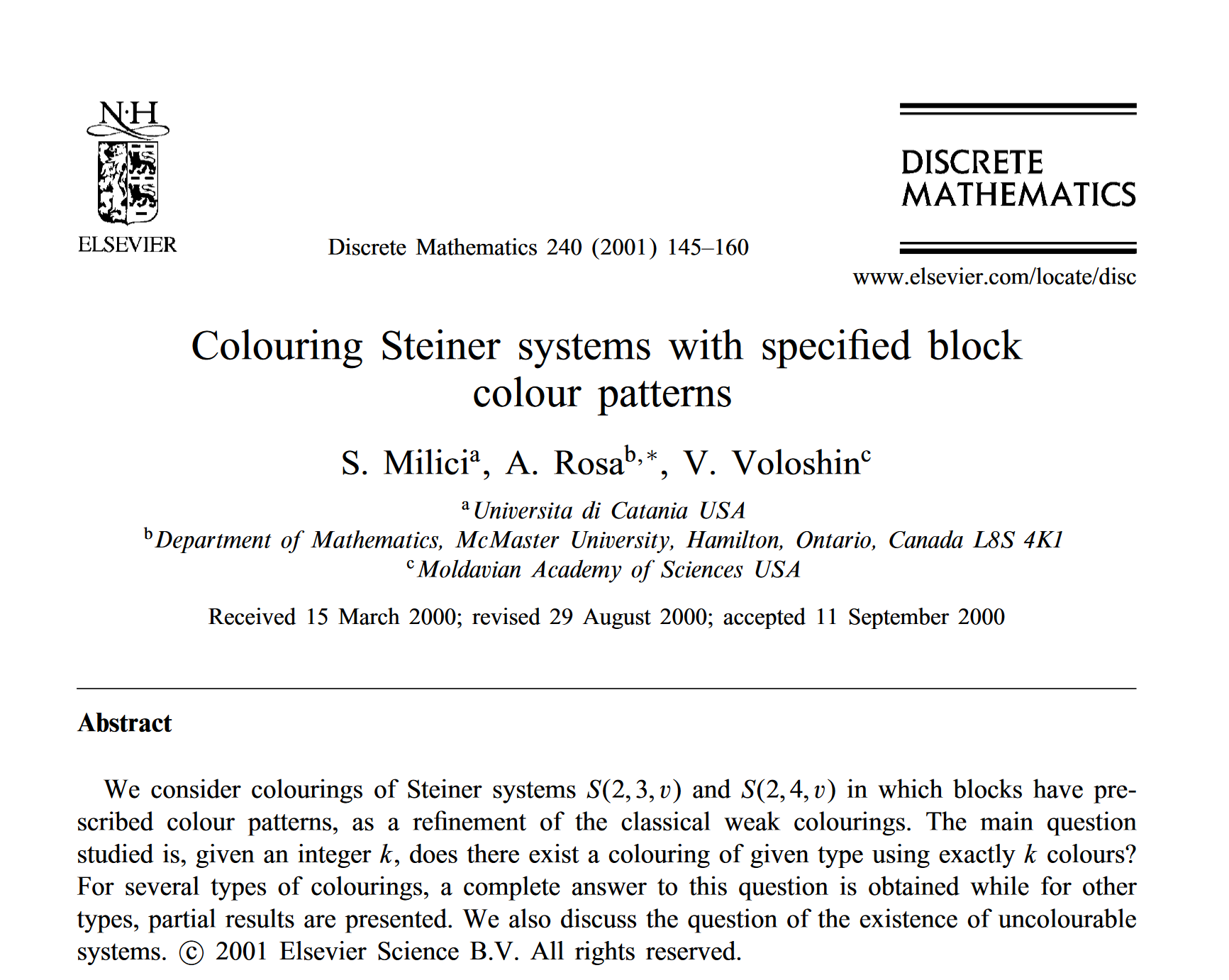 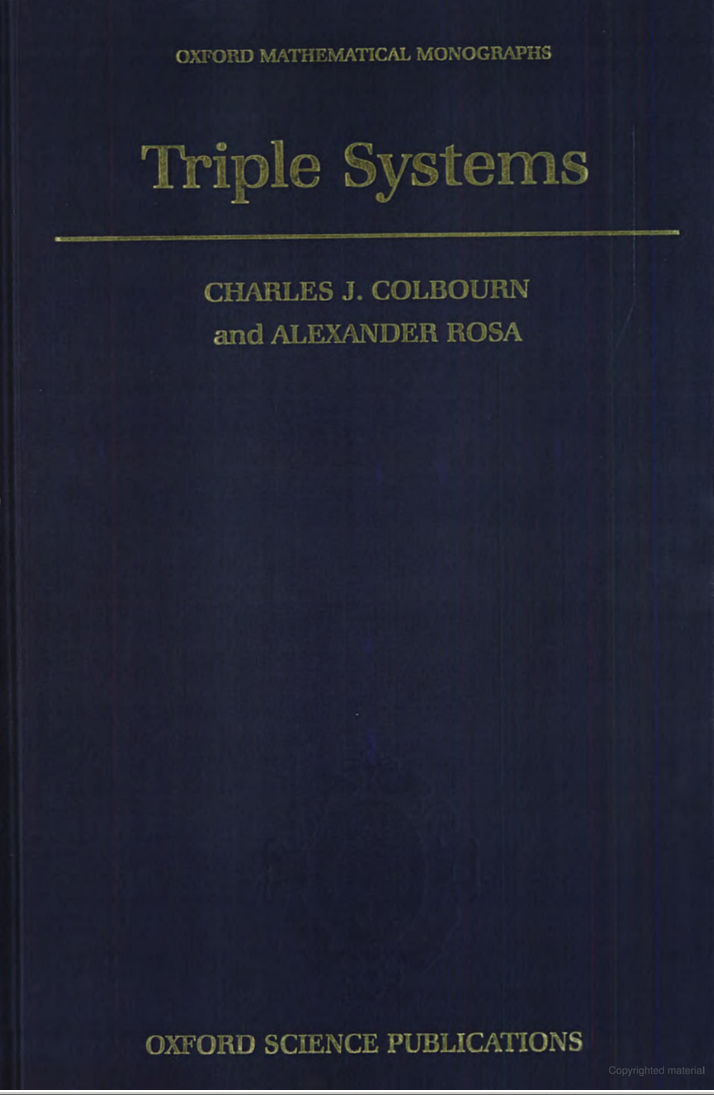 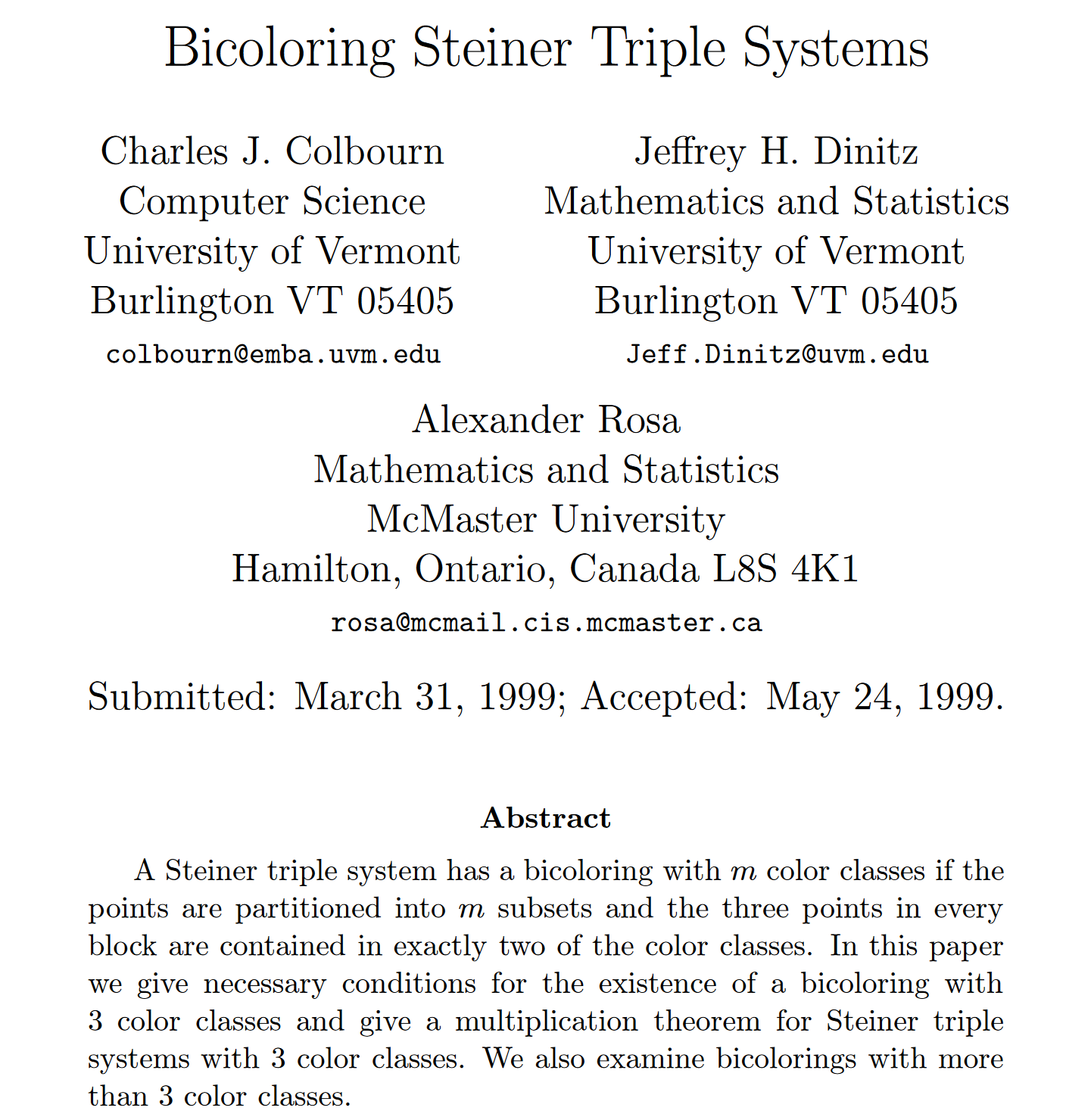 Section 18.6. 
Strict colorings and 
the upper chromatic number, 
p. 340-341
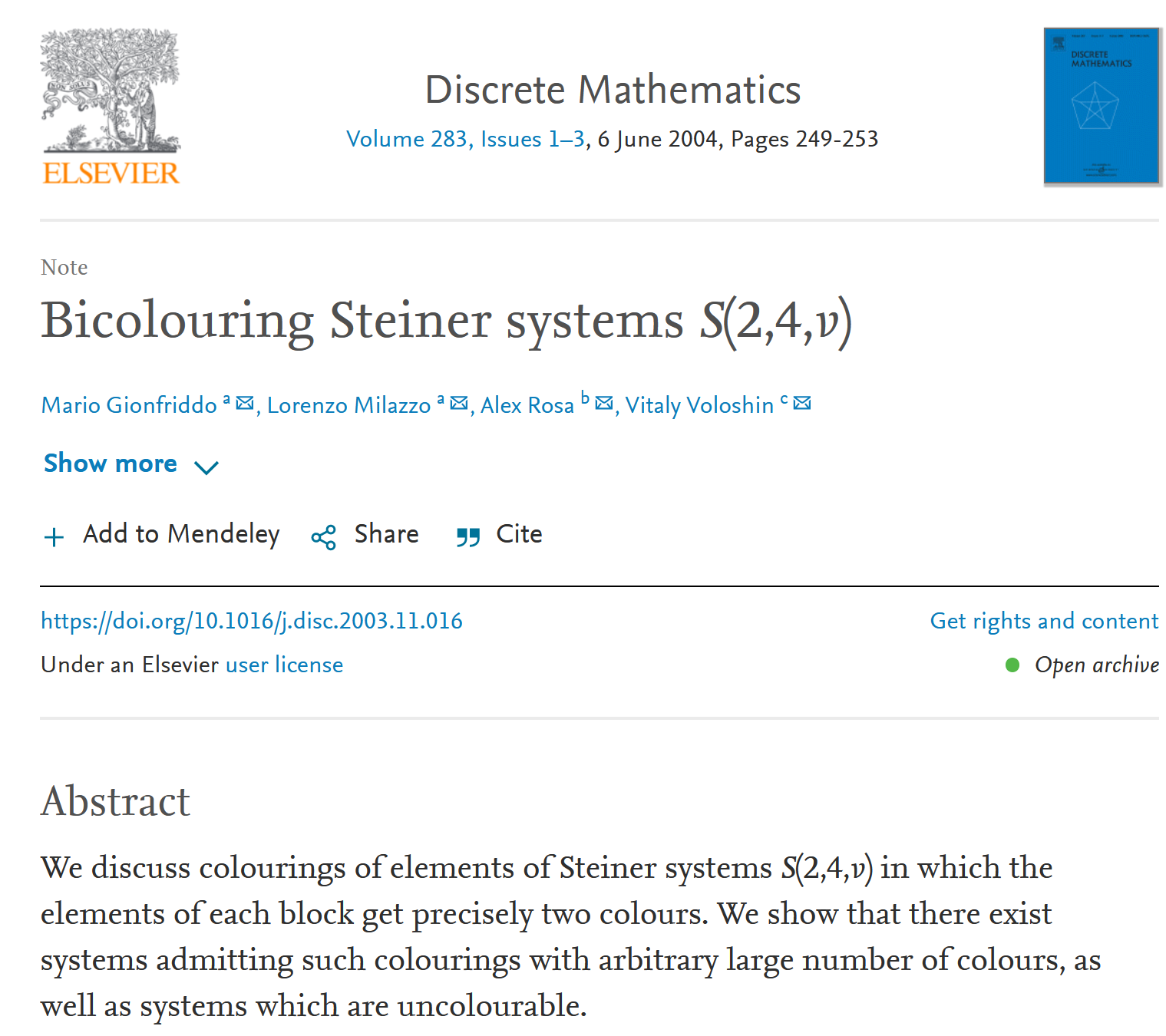 HyGraDe 2022 - Catania
56
Famous Auburn seminar…
HyGraDe 2022 - Catania
57
WHERE ARE THOSE wonderful DAYS?
HyGraDe 2022 - Catania
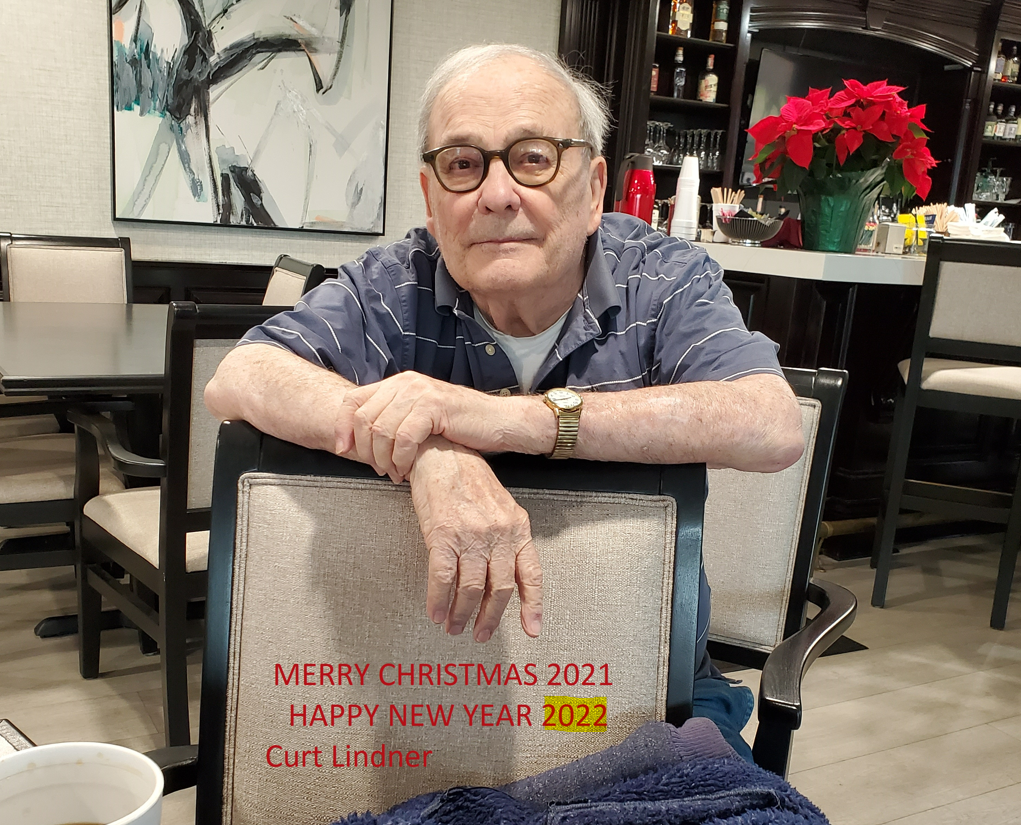 58
Curt Lindner…
Steiner Triple Systems FOREVER!
HyGraDe 2022 - Catania
59
With Zsolt Tuza
HyGraDe 2022 - Catania
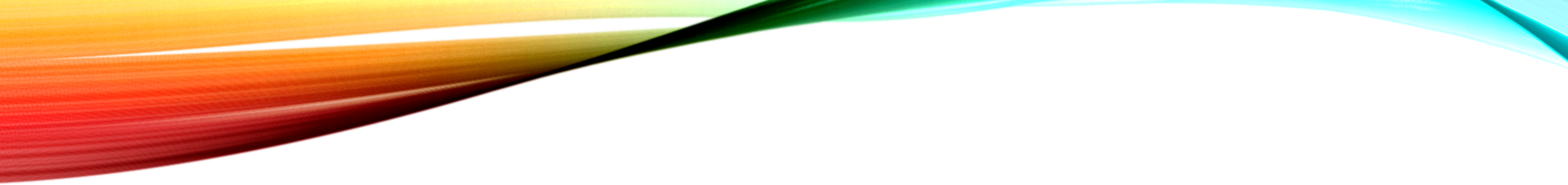 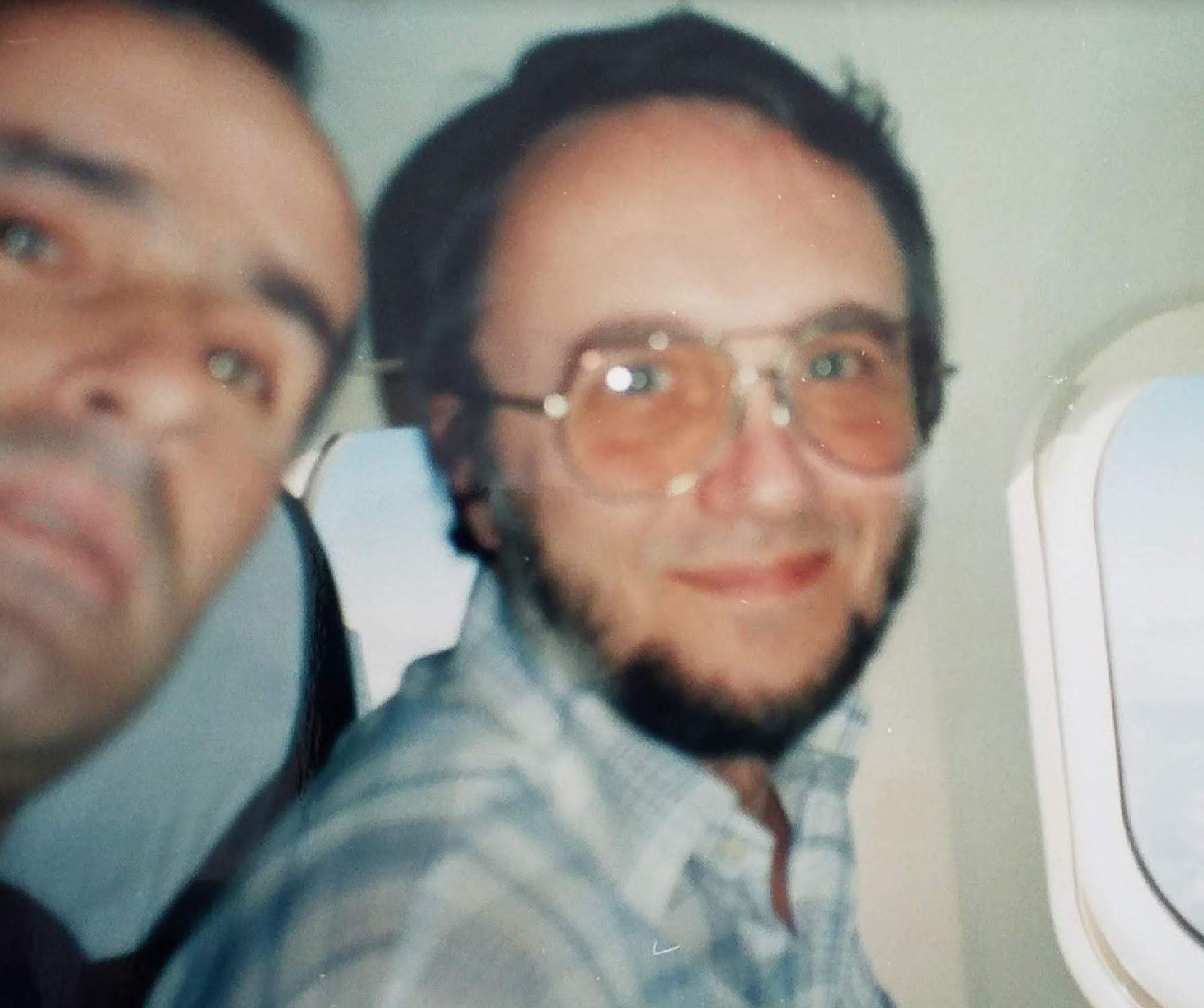 60
WITH ZSOLT TUZA 1995-2007; how young we were!
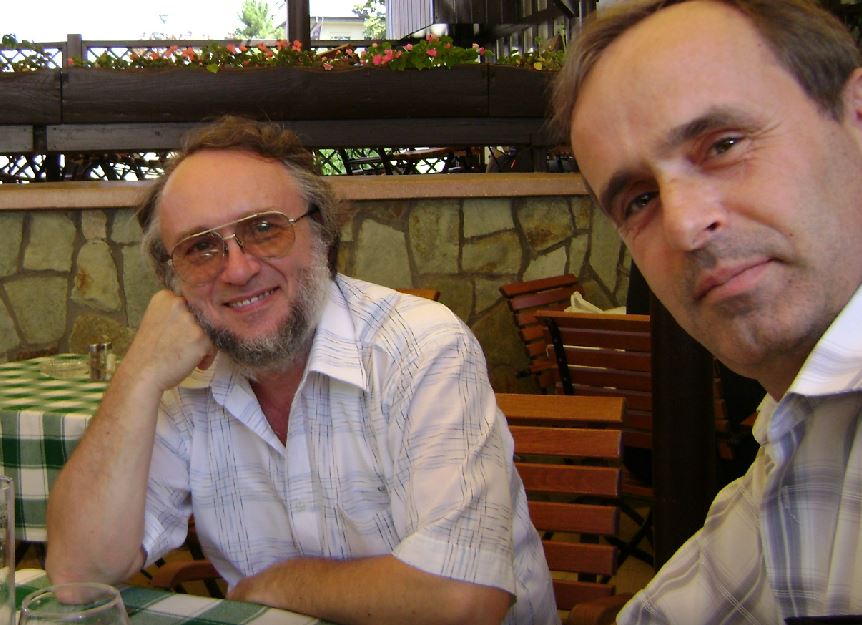 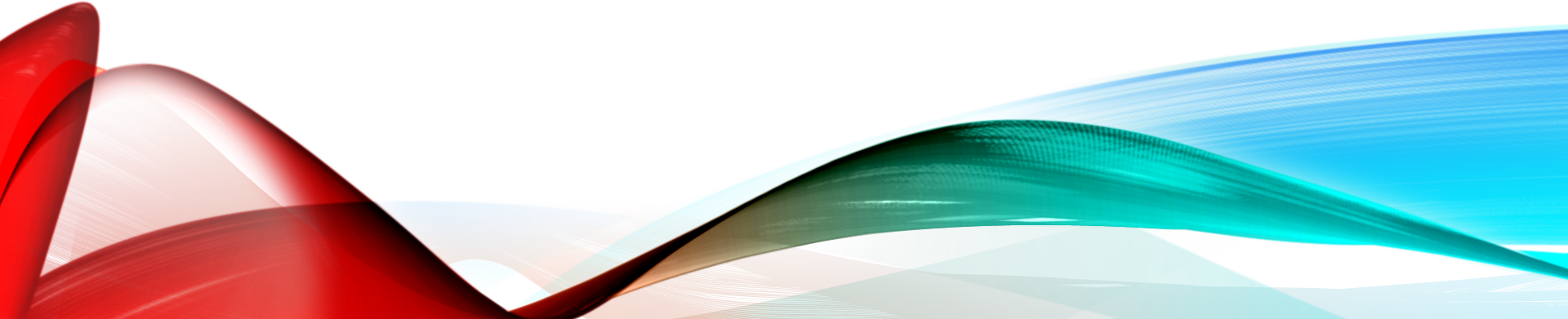 HyGraDe 2022 - Catania
61
With Zsolt tuza At the Greek Theatre, Syracuse,  1995. In search for the “origin” of mixed hypergraph coloring applications...the most uncolorable mixed hypergraph models natural number conceptso, Archimedes used itEven if he did not use a positional number system!
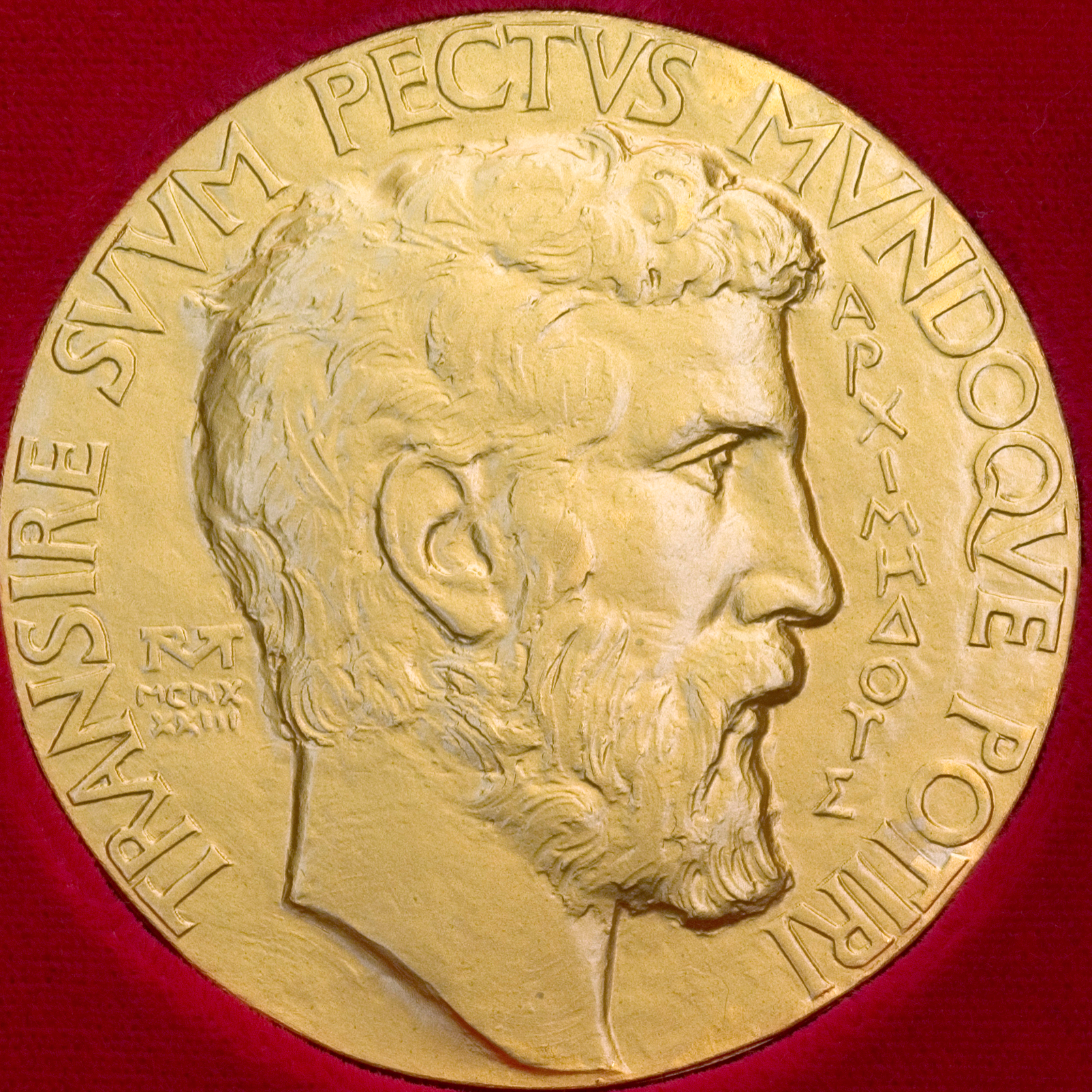 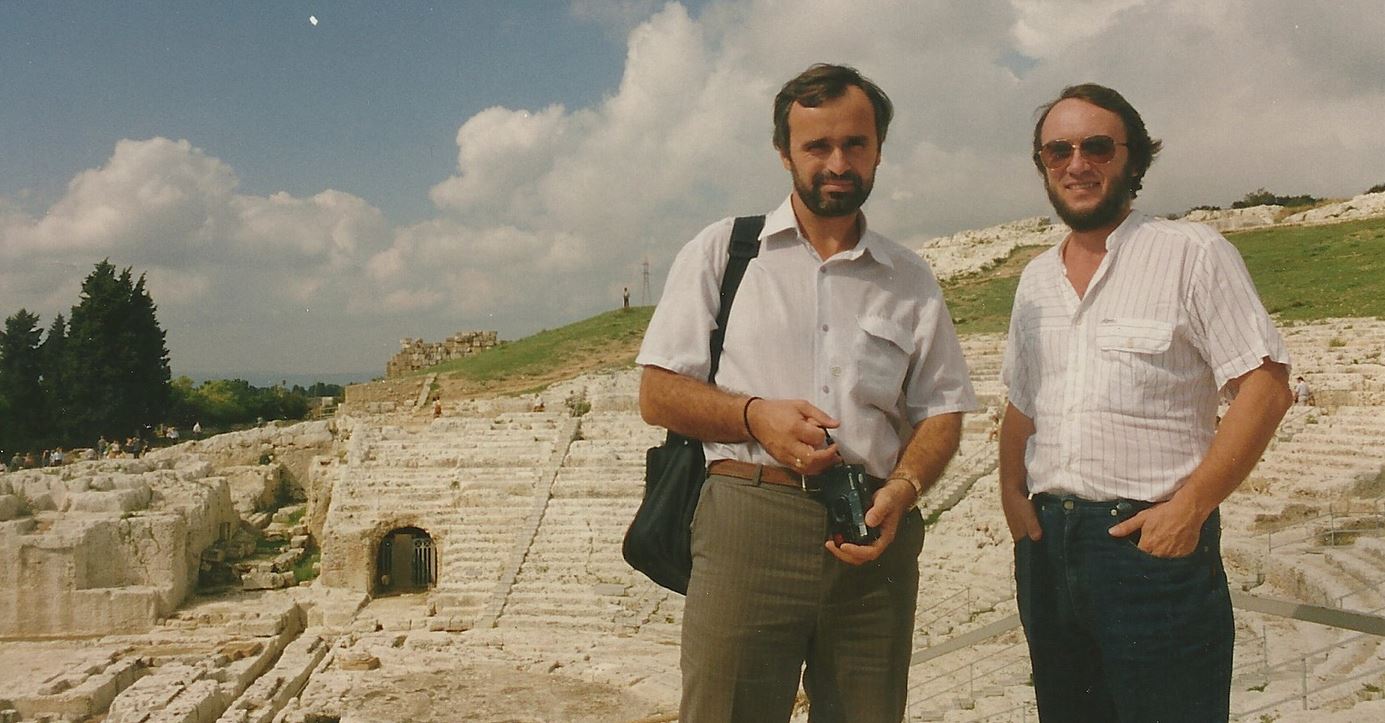 HyGraDe 2022 - Catania
62
first joint papers
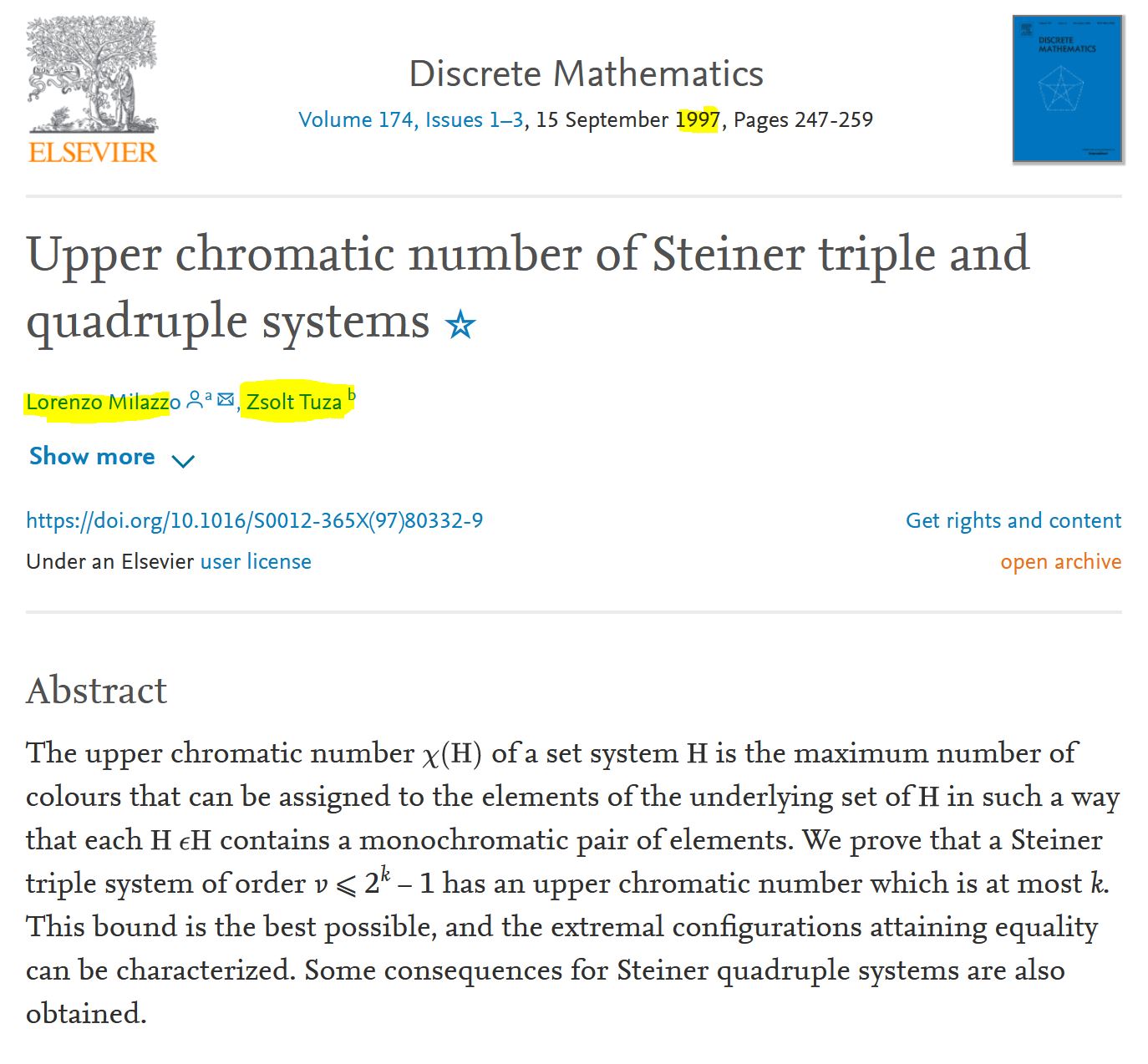 HyGraDe 2022 - Catania
63
BREAKTHROUGH …
HyGraDe 2022 - Catania
64
The smallest mixed hypergraph with a gap, H2,4 (Tuza, Catania 1998):
D
Bi-edges
R(H2,4)=(0,4,0,1,0,0)
D
C
S(H)={2,4}
C
C
HyGraDe 2022 - Catania
65
Survey paper
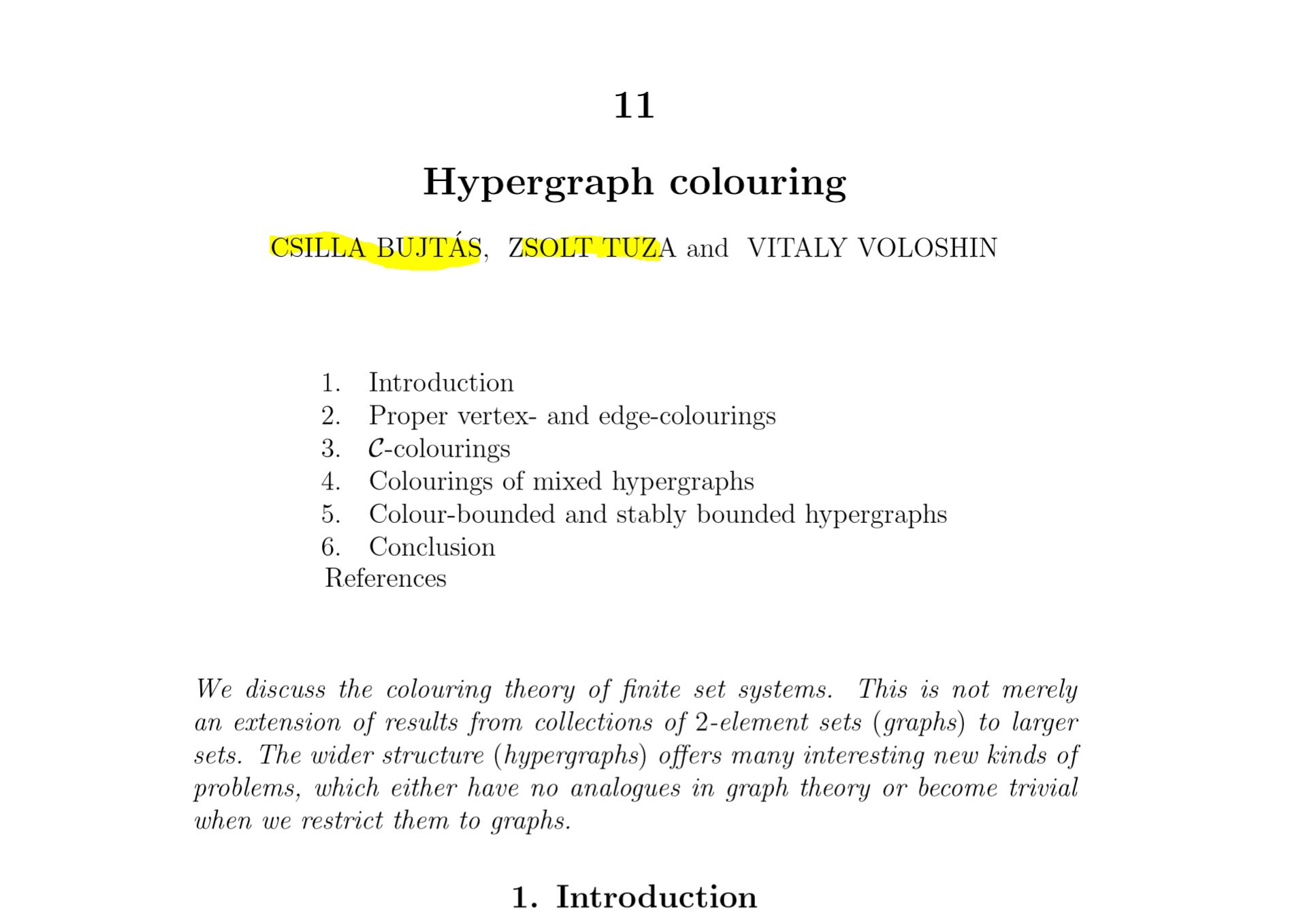 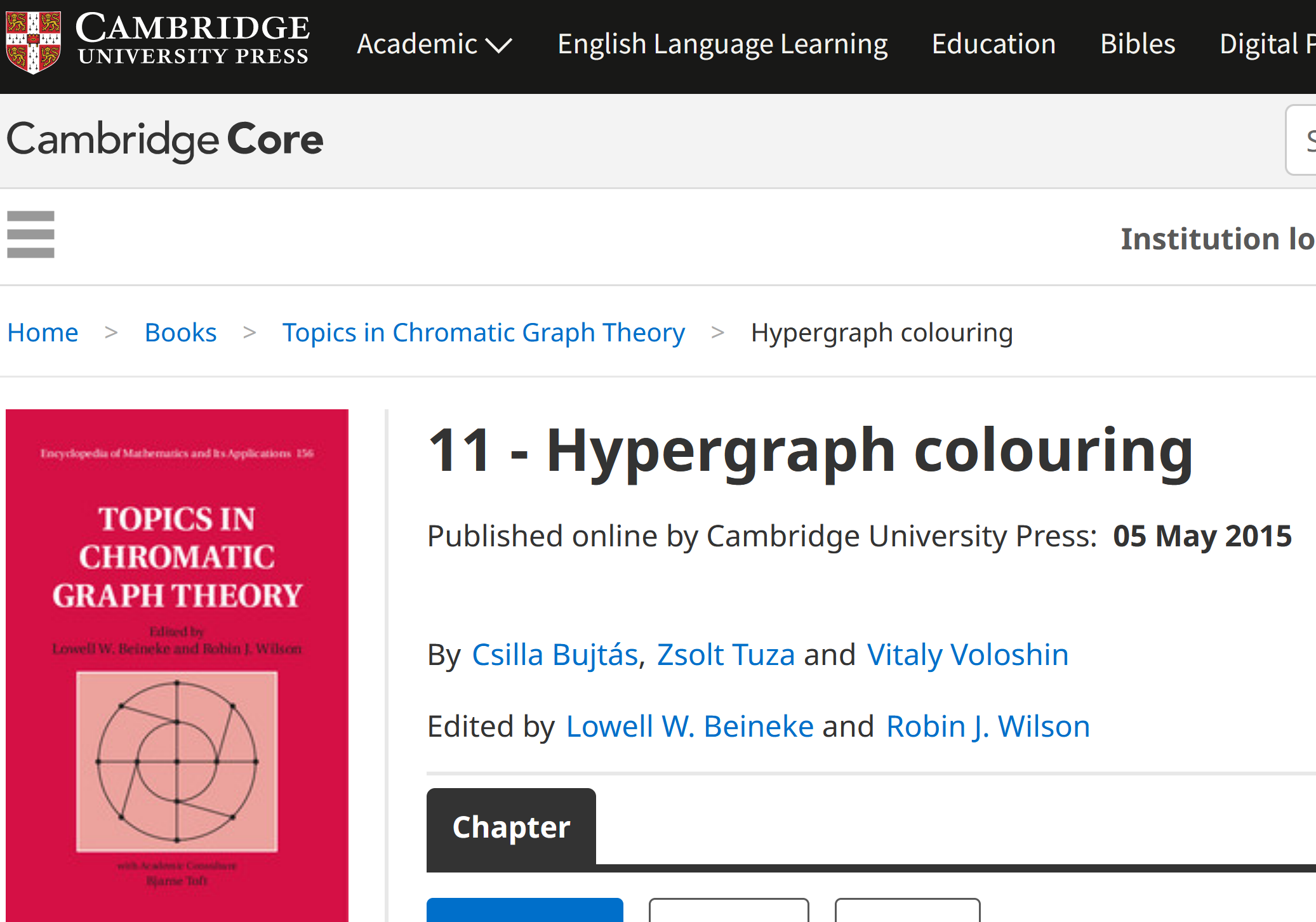 HyGraDe 2022 - Catania
Usually pilots explain to each other how they fly the planes... Apparently, mathematicians do similar things...
66
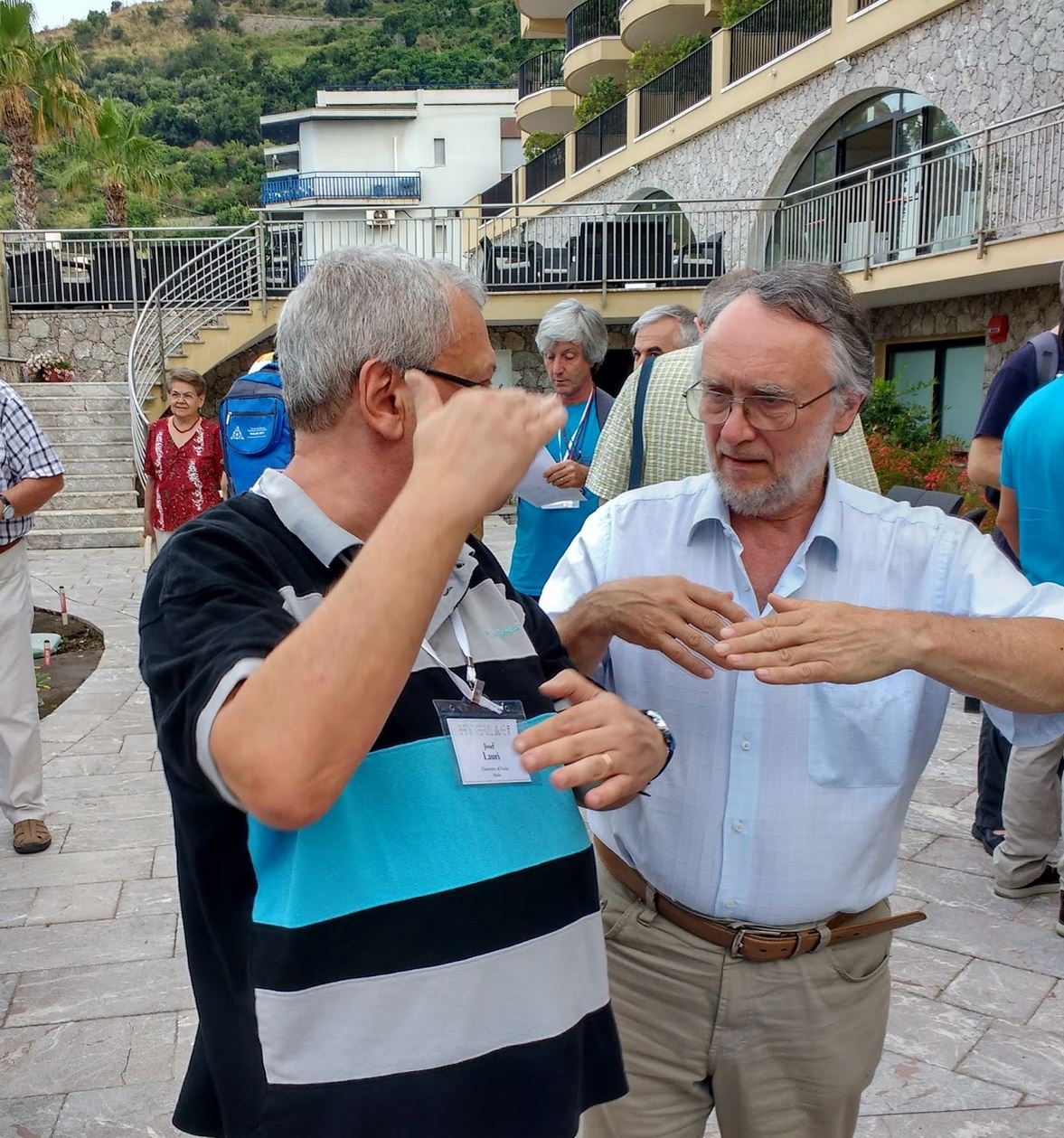 IMAGINATION!
HyGraDe 2022 - Catania
67
a “gap” in the plane…
HyGraDe 2022 - Catania
Kobler and Kundgen,   2001
68
HyGraDe 2022 - Catania
69
The smallest m.h. with two 1’s and a gap: unique 4-coloring
D
D
C
C
D
D
D
C
C
D
Starting vertices
R(H)=(0,1,0,1,0,0),  S(H)={2,4}
HyGraDe 2022 - Catania
70
Unique 2-coloring:
D
D
C
C
D
D
D
C
C
D
Starting vertices
R(H)=(0,1,0,1,0,0),  S(H)={2,4}
HyGraDe 2022 - Catania
71
Zs.Tuza, VV:“GAP” in the plane: no coloring with 3 colors, infinite m.h.
D
e
R=(0,1,0,1,0,…)
D
C
C
c
D
D
D
d
a
b
C
C
D
D
C
f
x
x = any point in the plane different from a, b, c, d, e, f: color of f.
HyGraDe 2022 - Catania
72
Mixed Hypergraph Coloring  in China
HyGraDe 2022 - Catania
With kaishun wang and yanxun chang (Beijing, china, 2015)
73
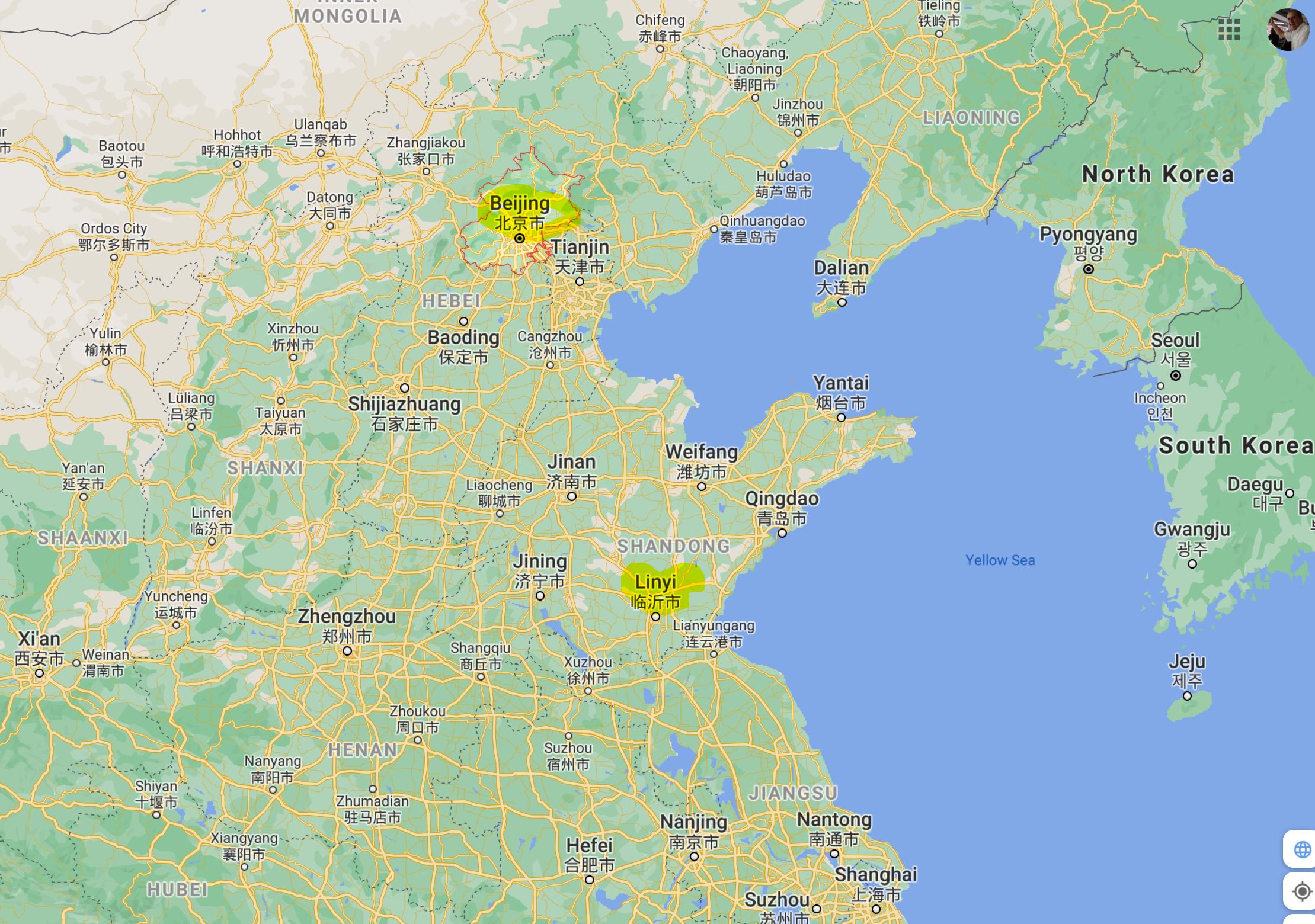 HyGraDe 2022 - Catania
74
WITH KEFENG DIAO, PING ZHAO AND THEIR GROUP (LINYI, china, 2015)
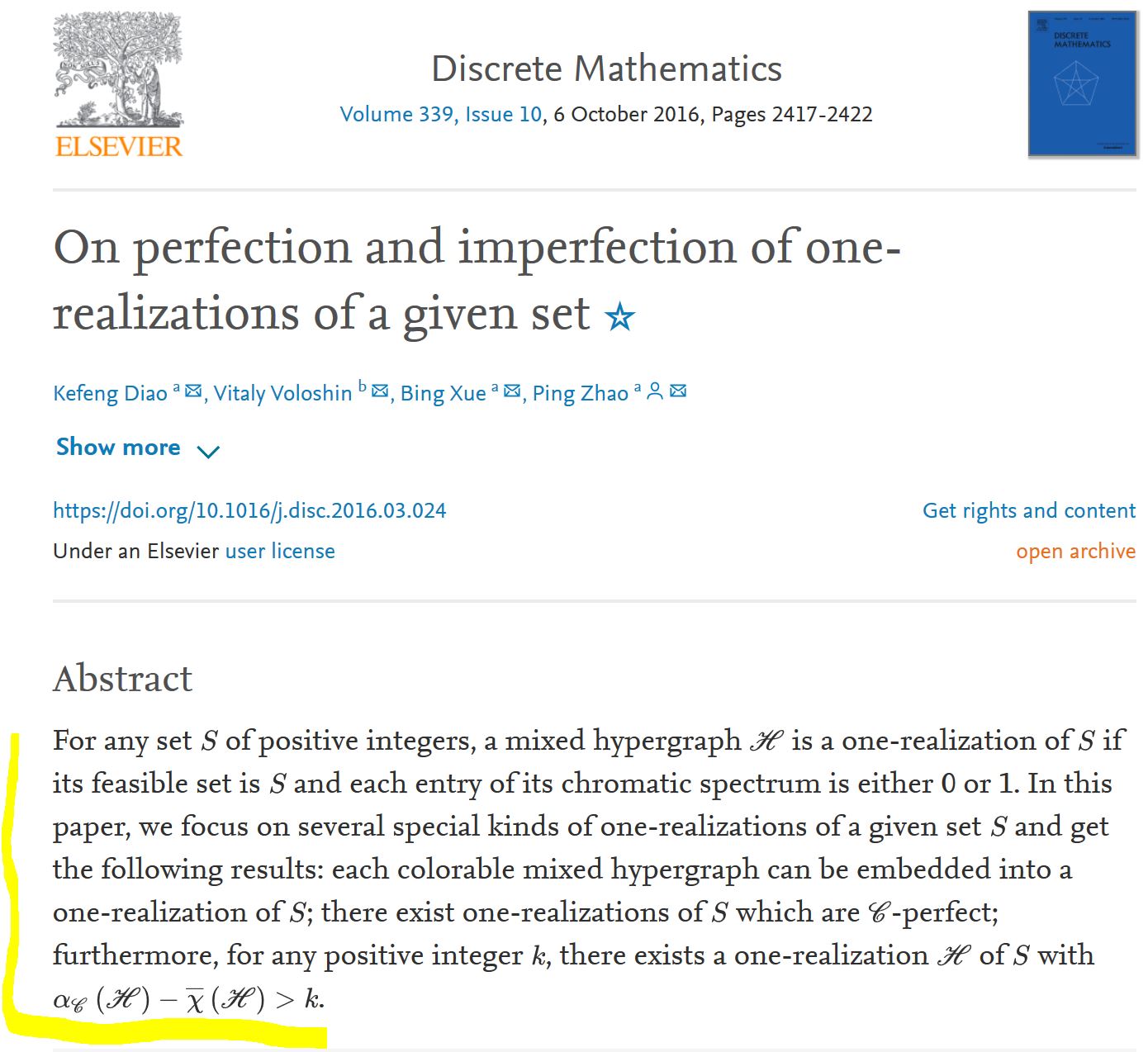 HyGraDe 2022 - Catania
Confucius:  551 - 479 BC, the most famous Chinese philosophermy 2015 trip to china was funded by Confucius institute of troy university this picture was taken at Confucius temple, Qufu, China
75
HyGraDe 2022 - Catania
76
Leonhard Euler, 1707-1783
HyGraDe 2022 - Catania
77
Where is euler now?
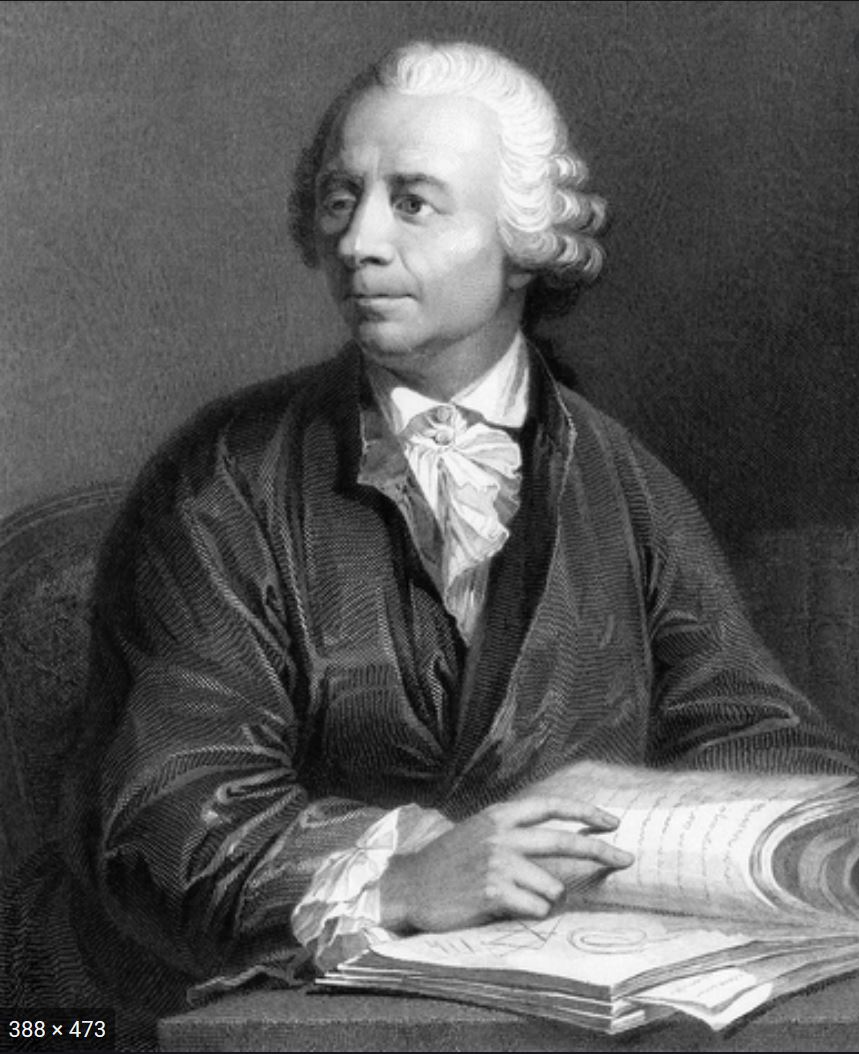 HyGraDe 2022 - Catania
78
On the way to euler…
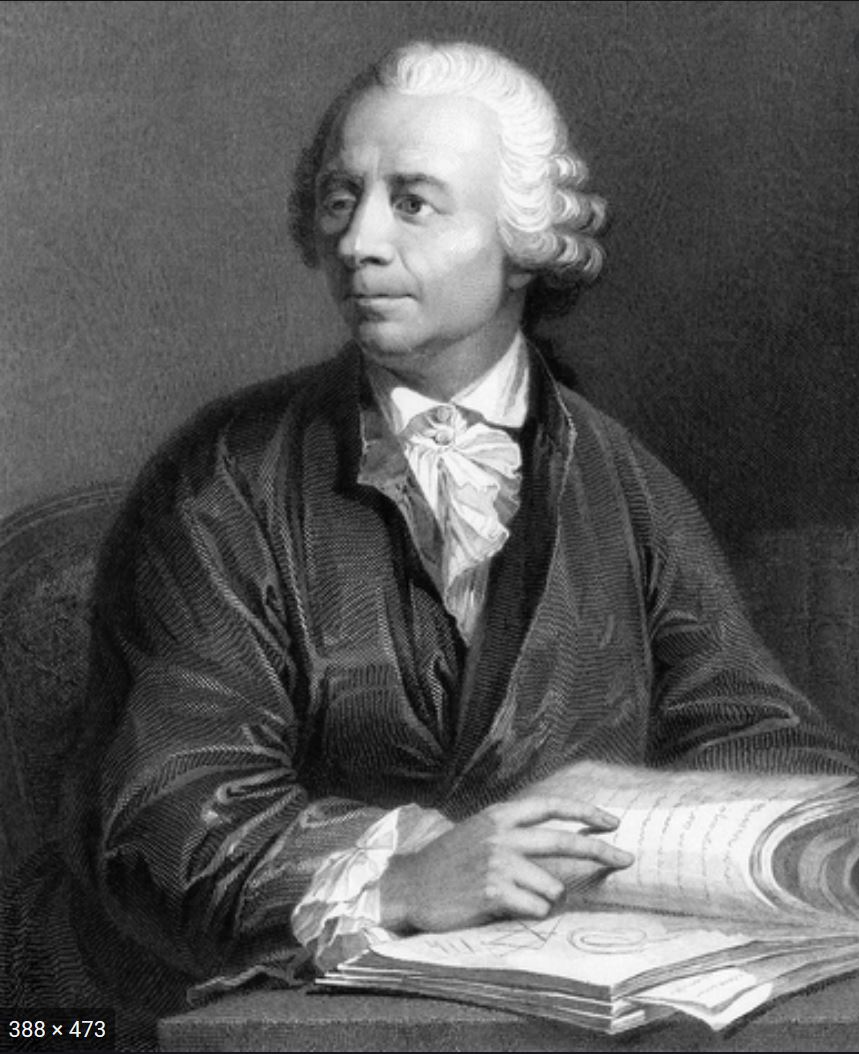 HyGraDe 2022 - Catania
79
On the way to euler
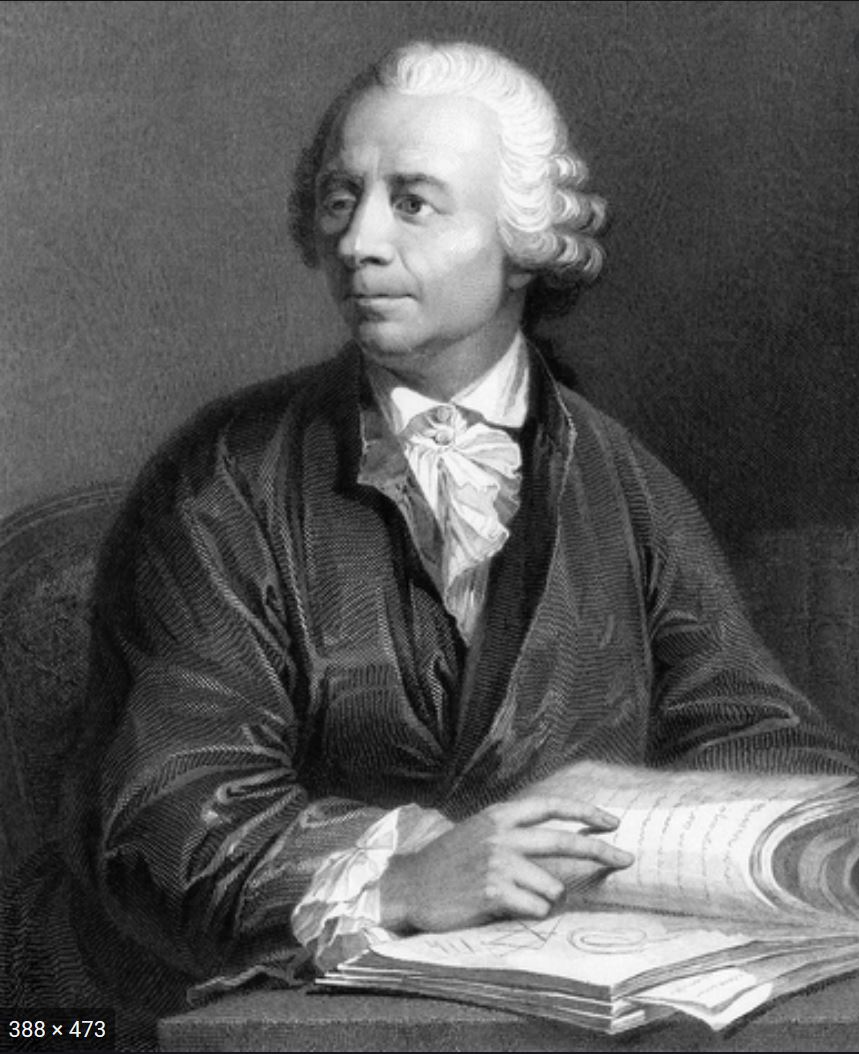 HyGraDe 2022 - Catania
2015…
80
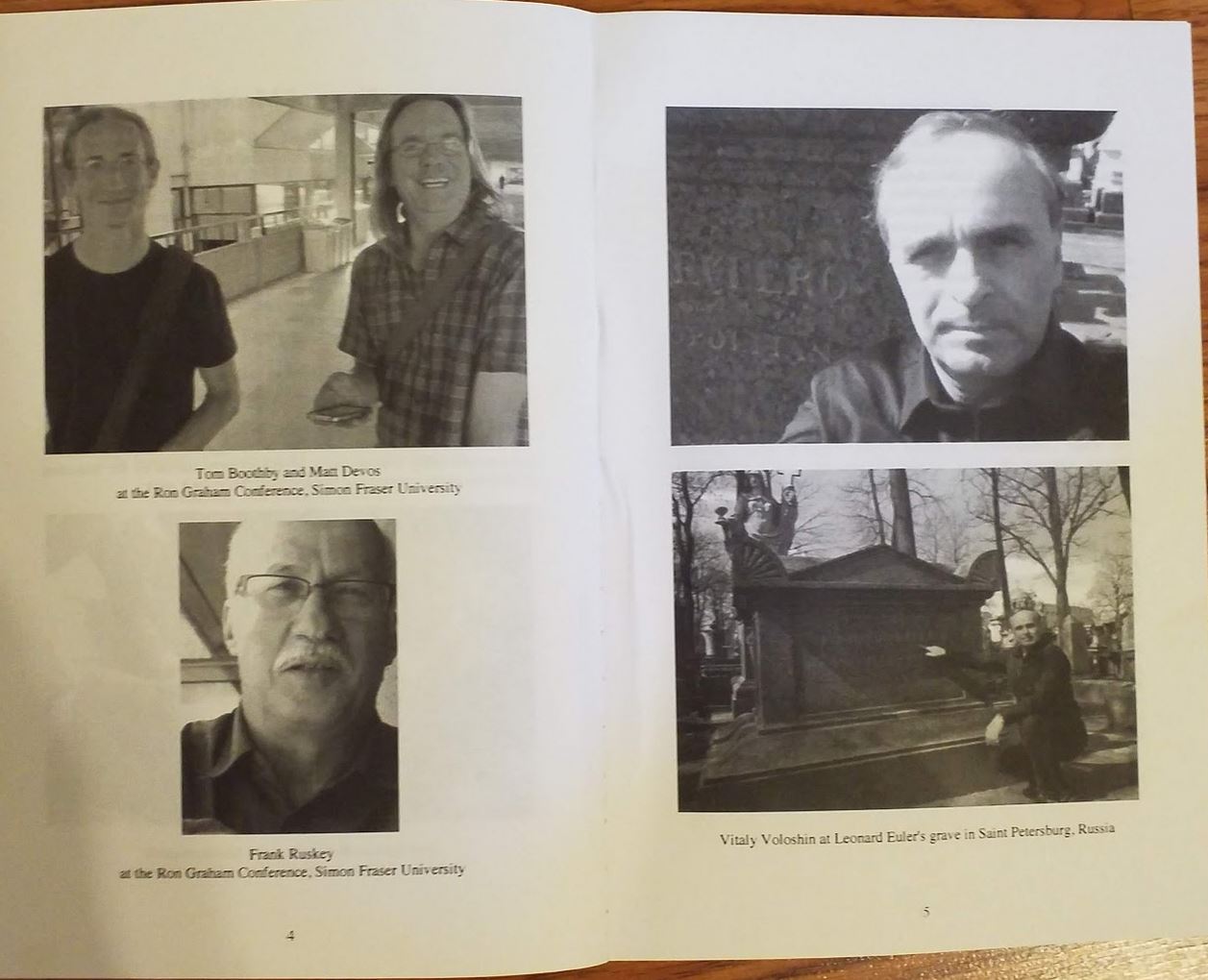 HyGraDe 2022 - Catania
81
New!  GRAND GRAND GRAND… FATHER OF MHC
HyGraDe 2022 - Catania
82
Show must go on!!!
HyGraDe 2022 - Catania
83
PhD theses on mixed hypergraph coloring
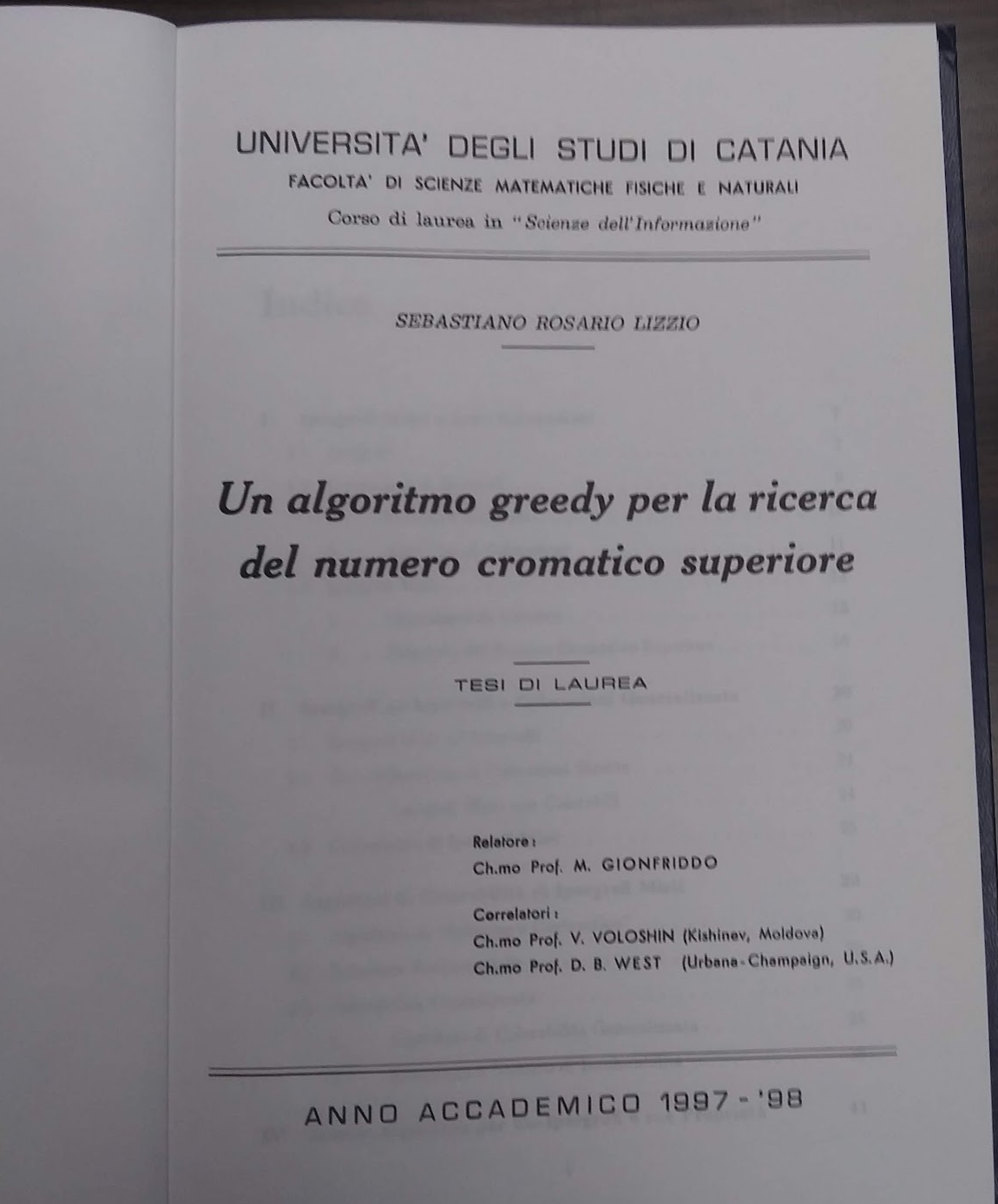 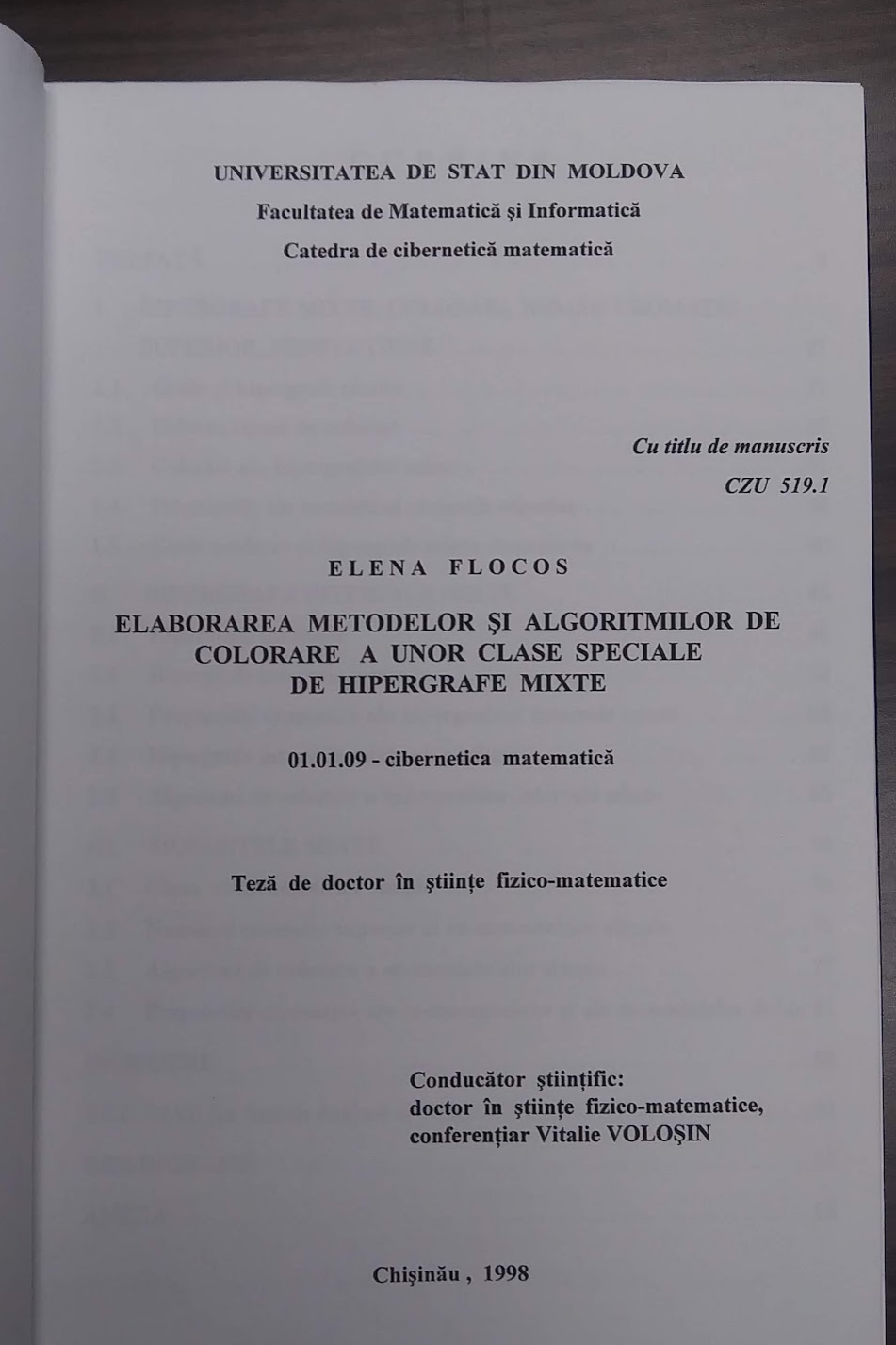 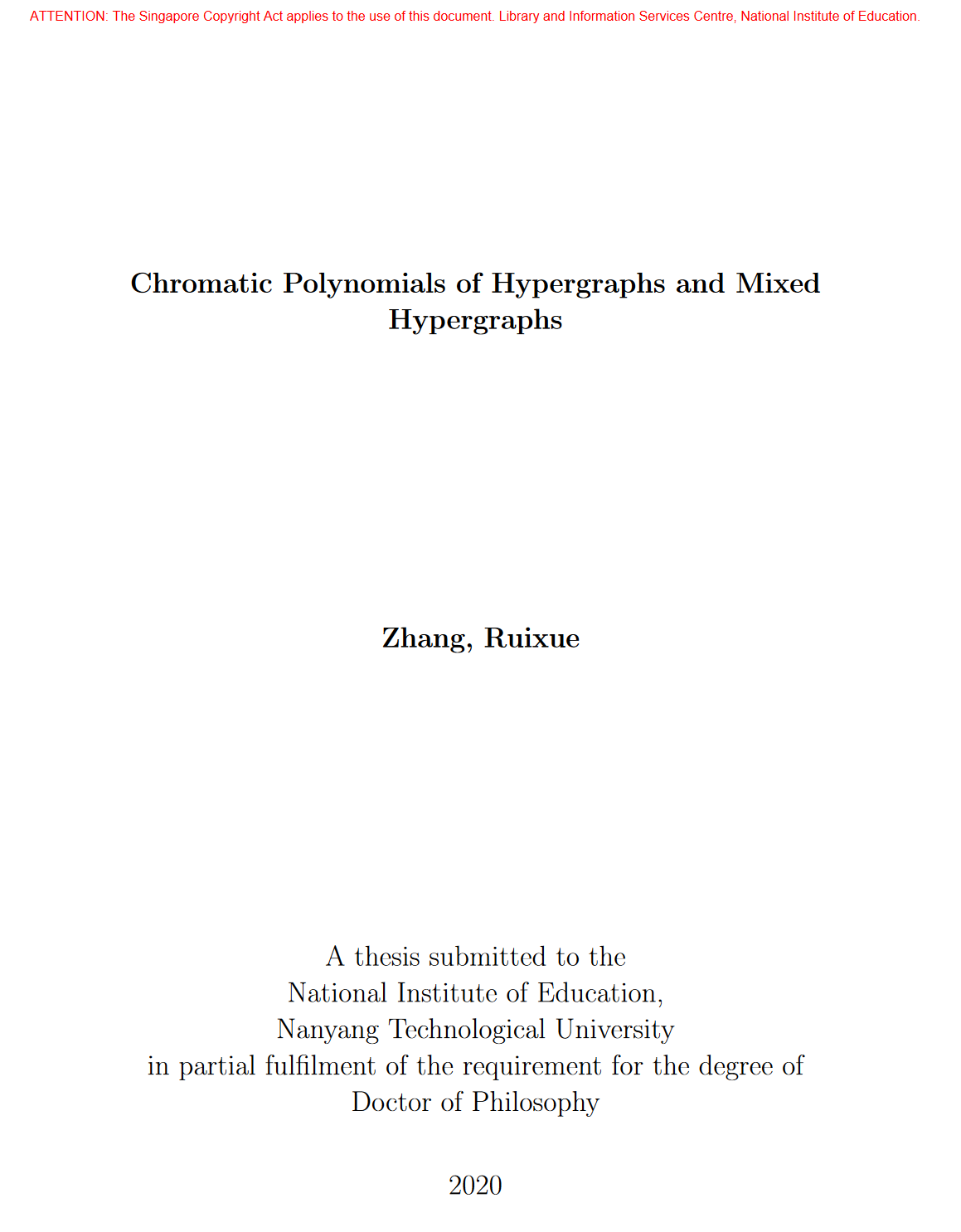 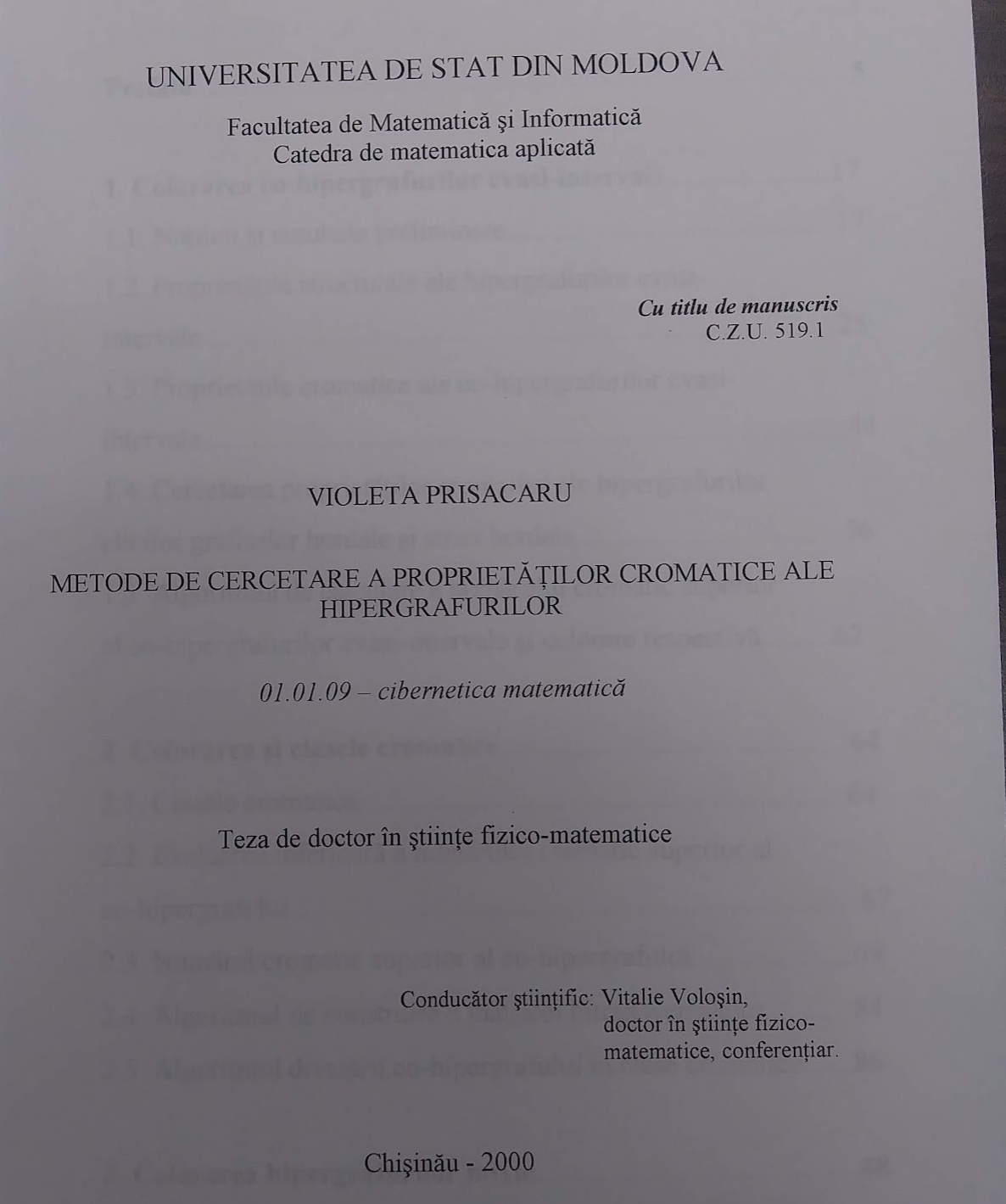 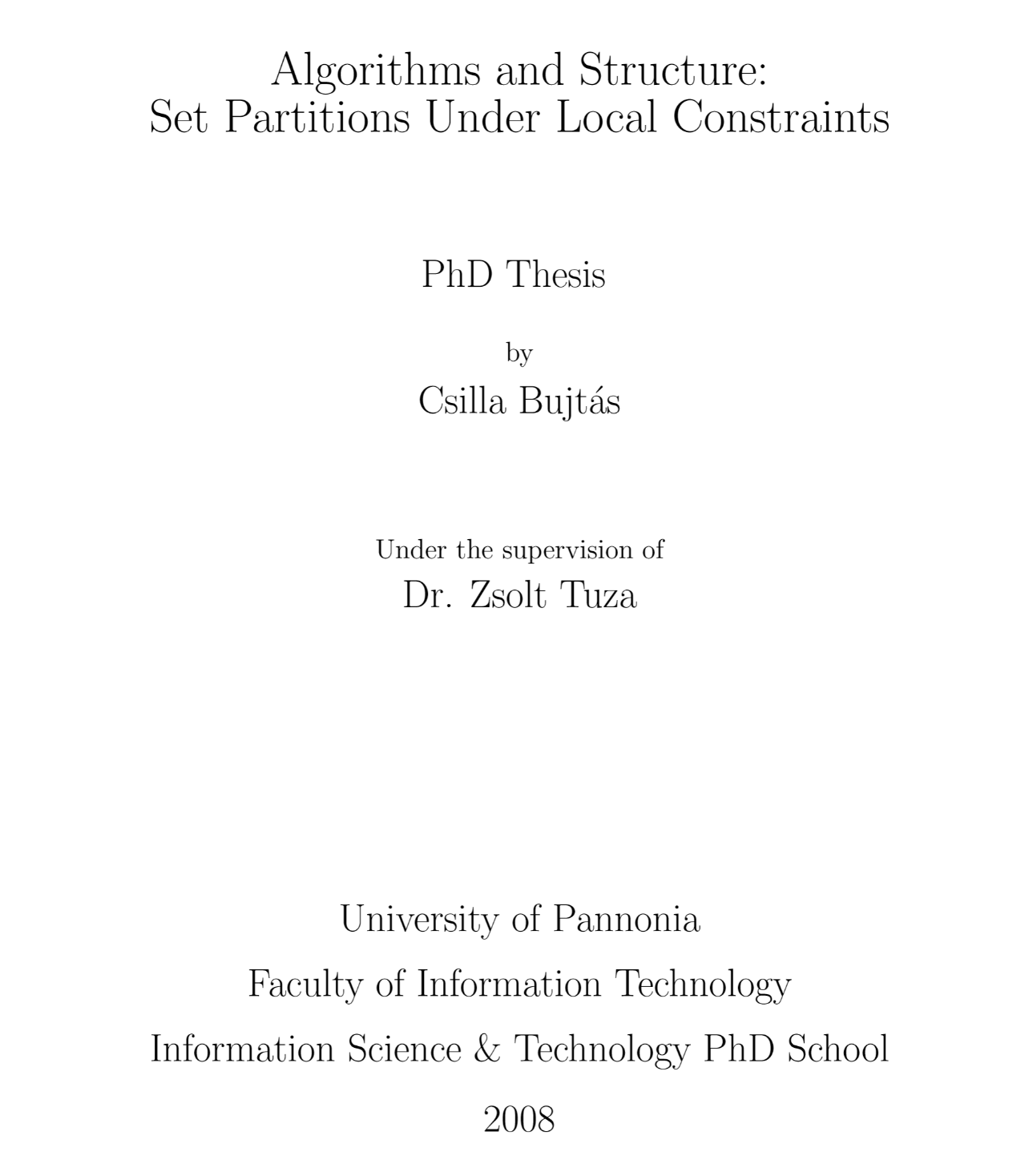 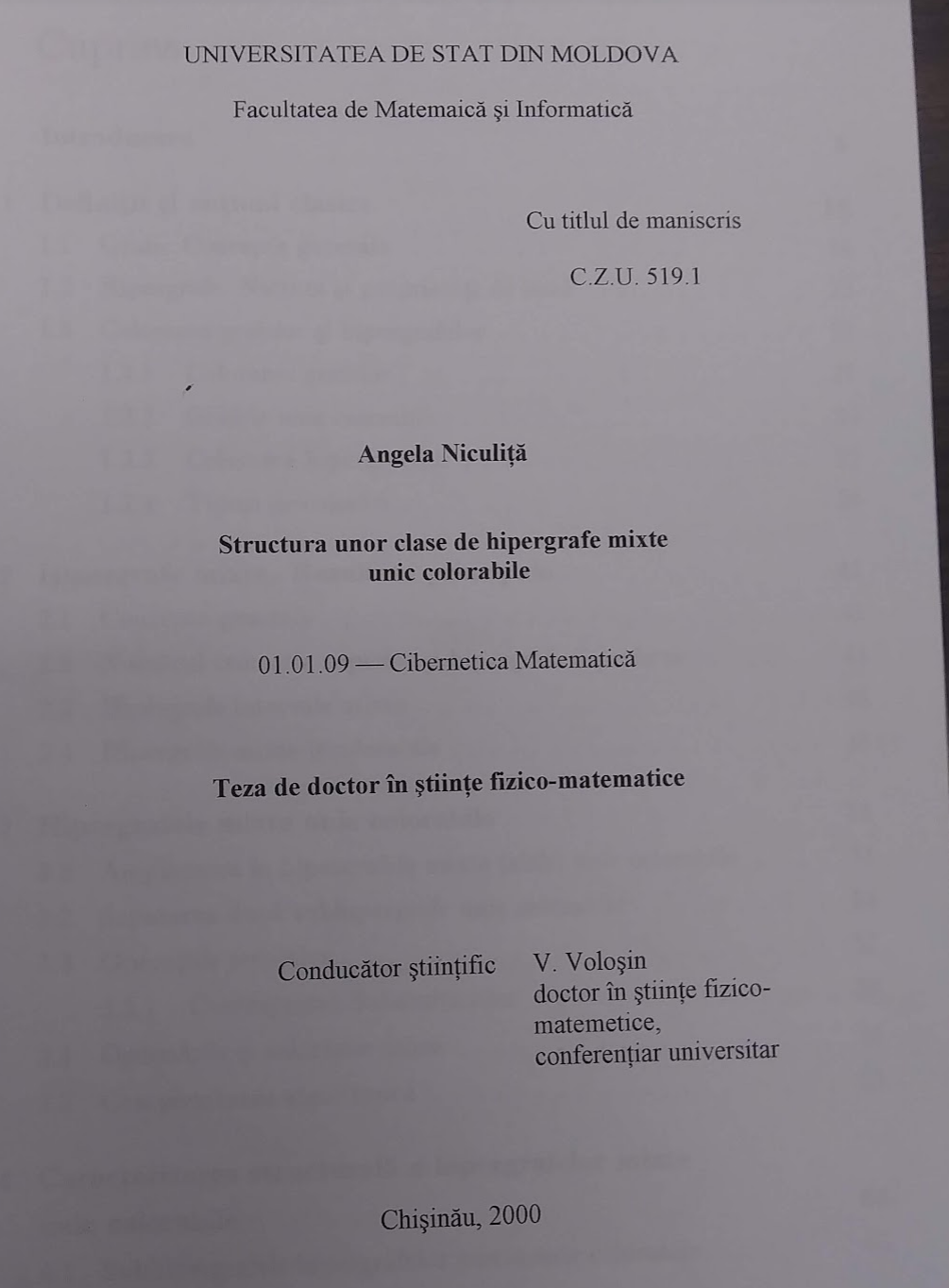 HyGraDe 2022 - Catania
84
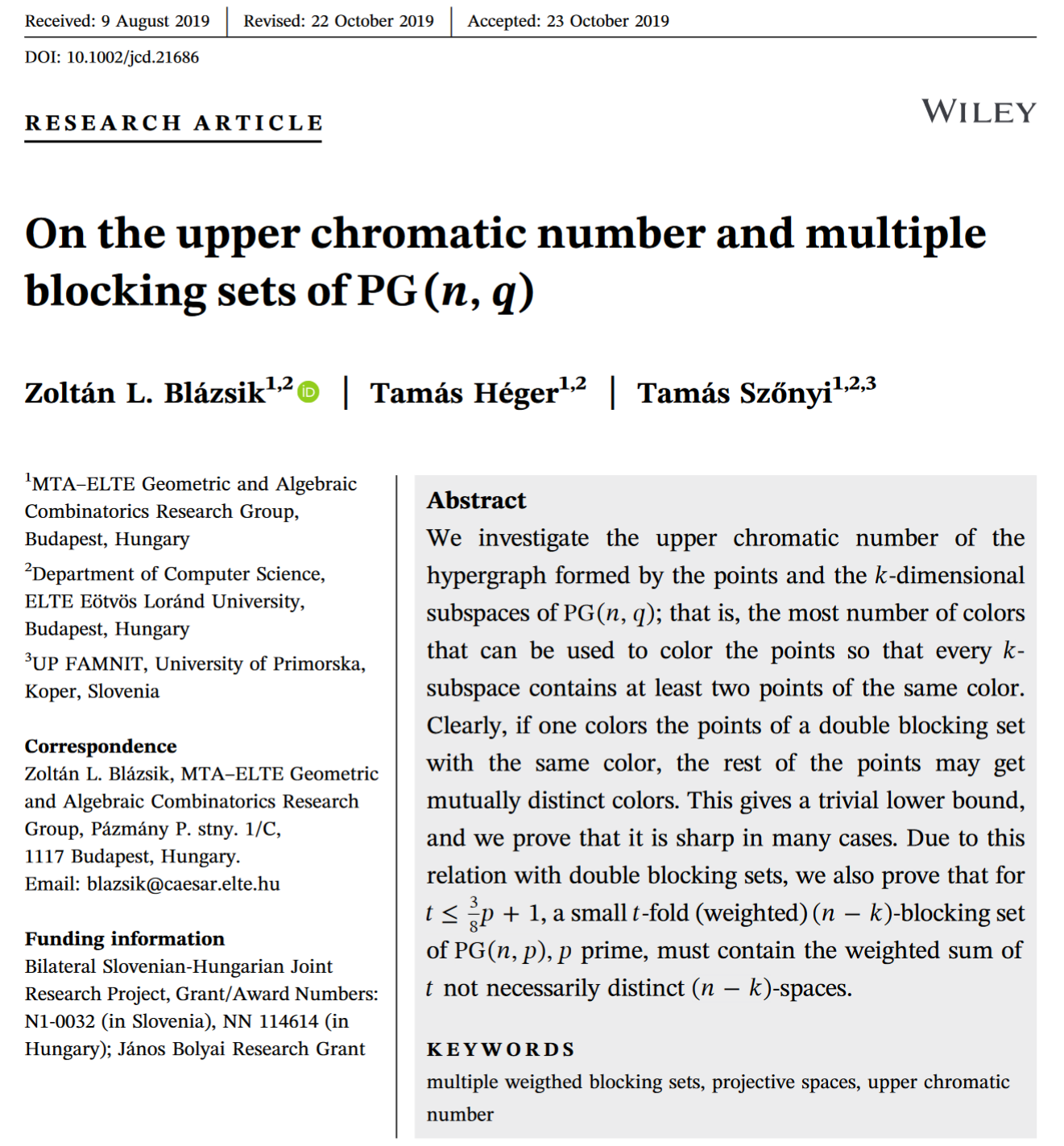 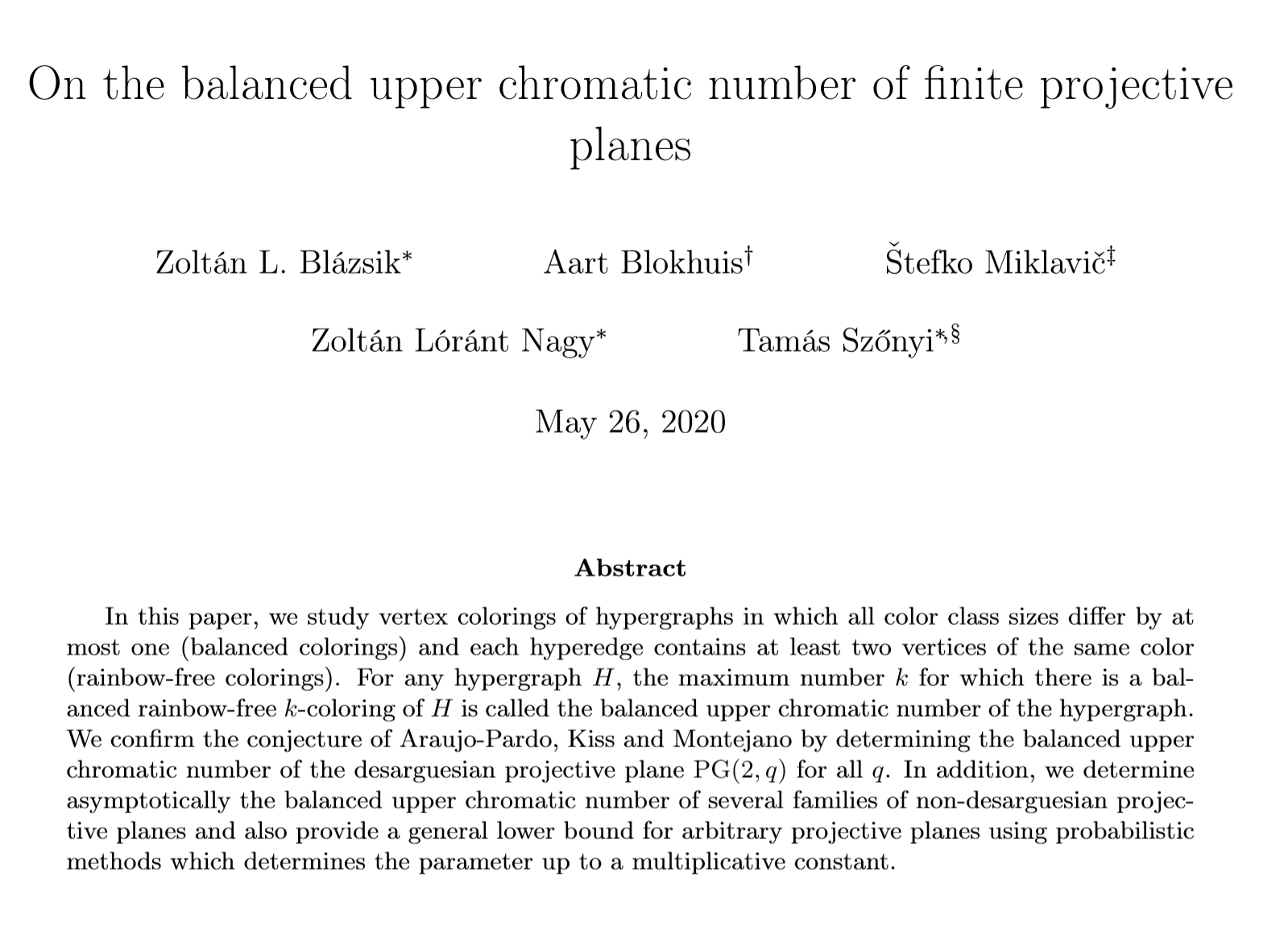 Show must go on!!!
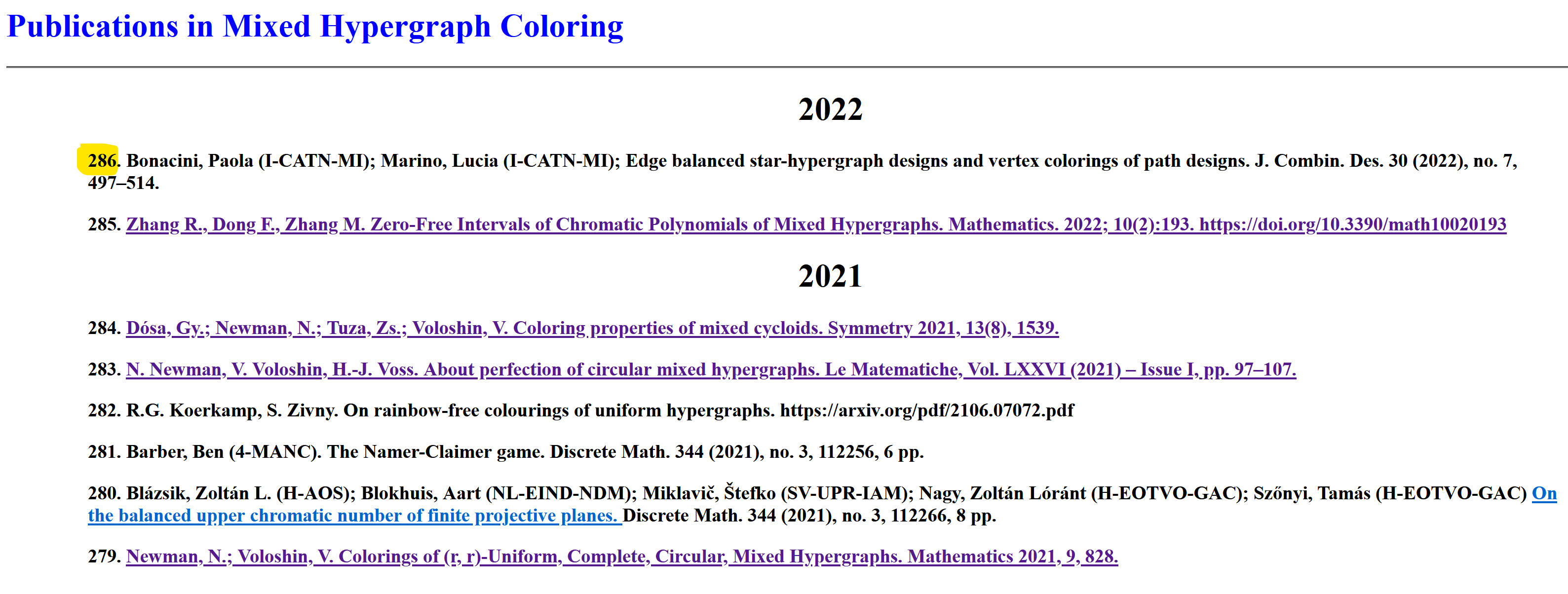 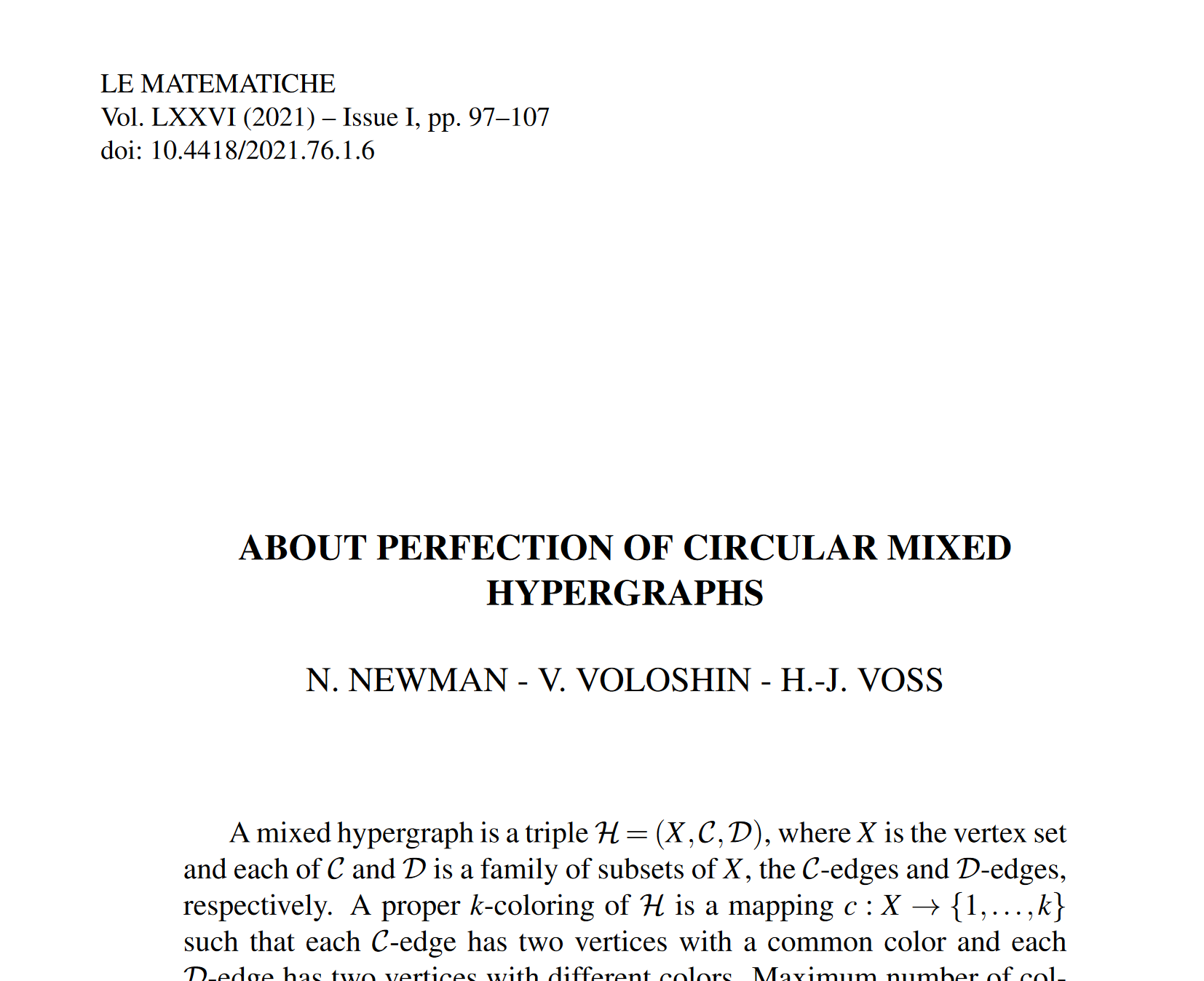 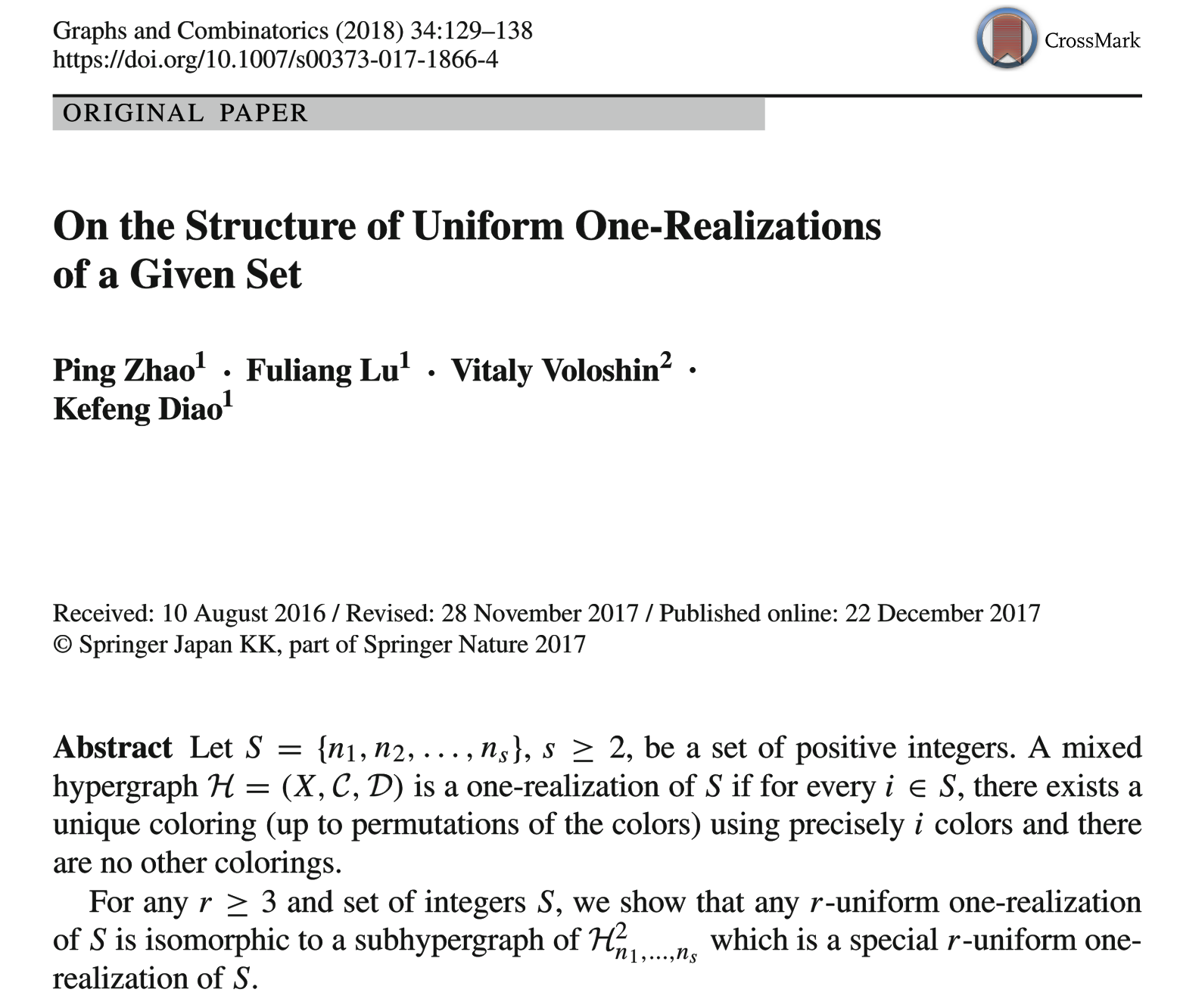 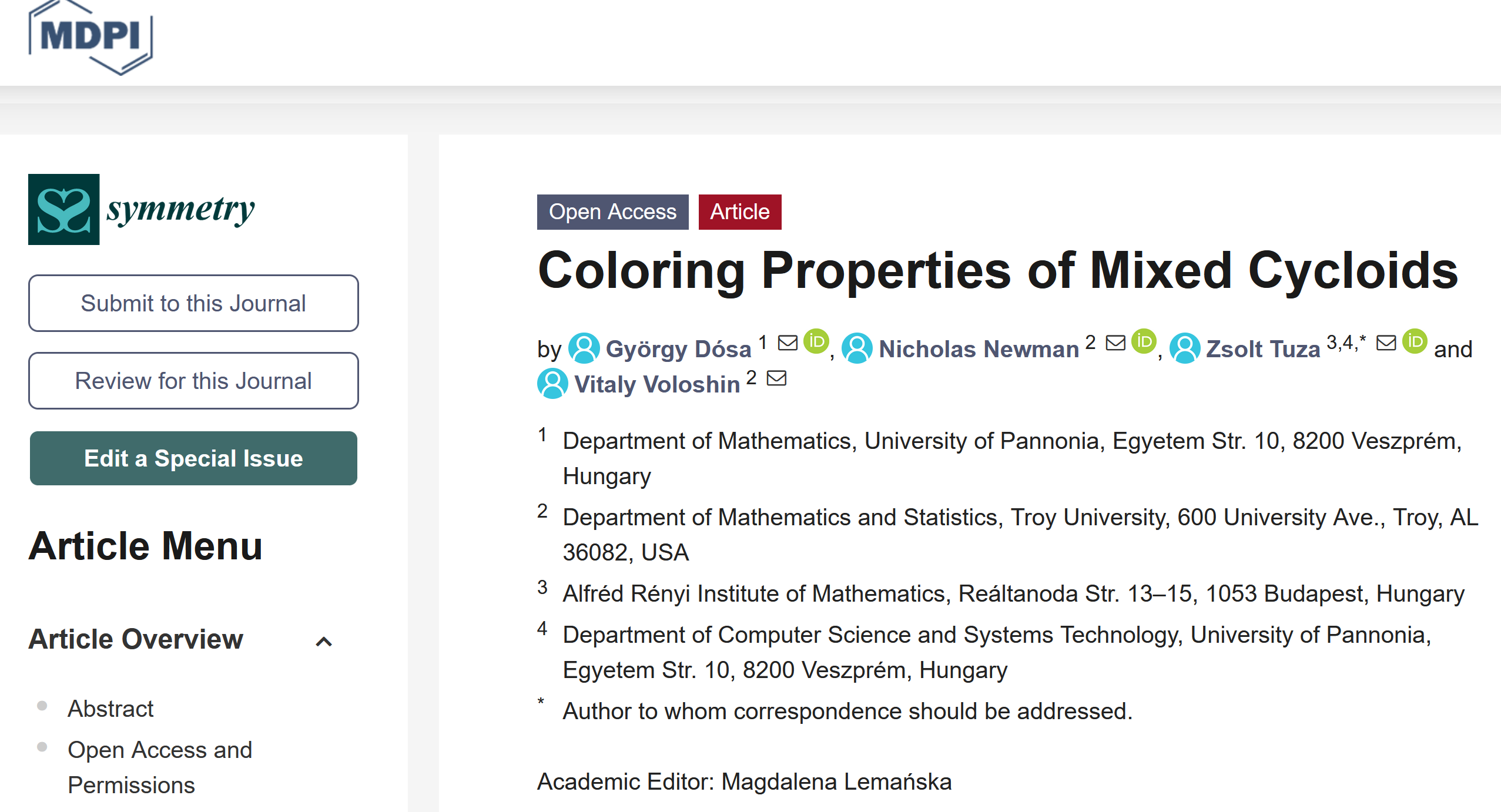 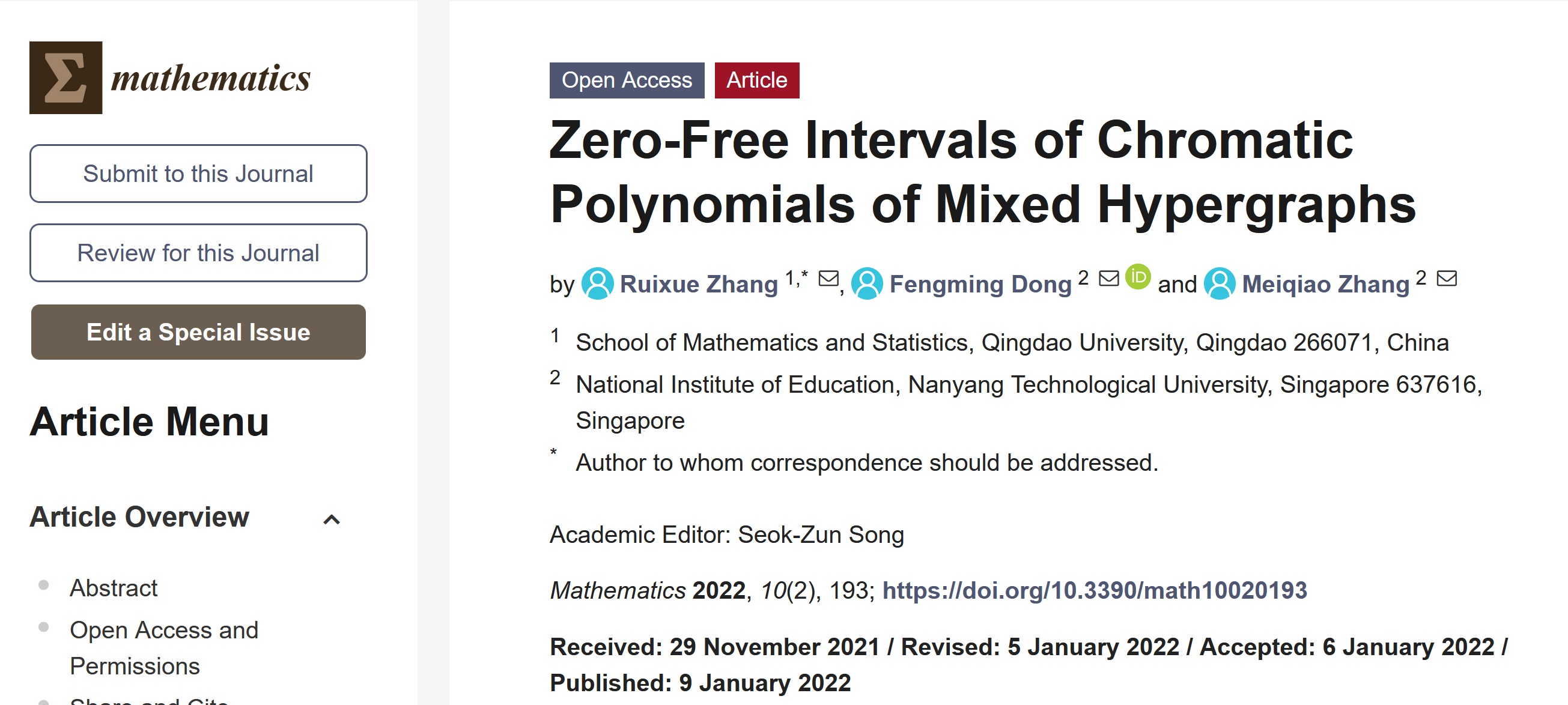 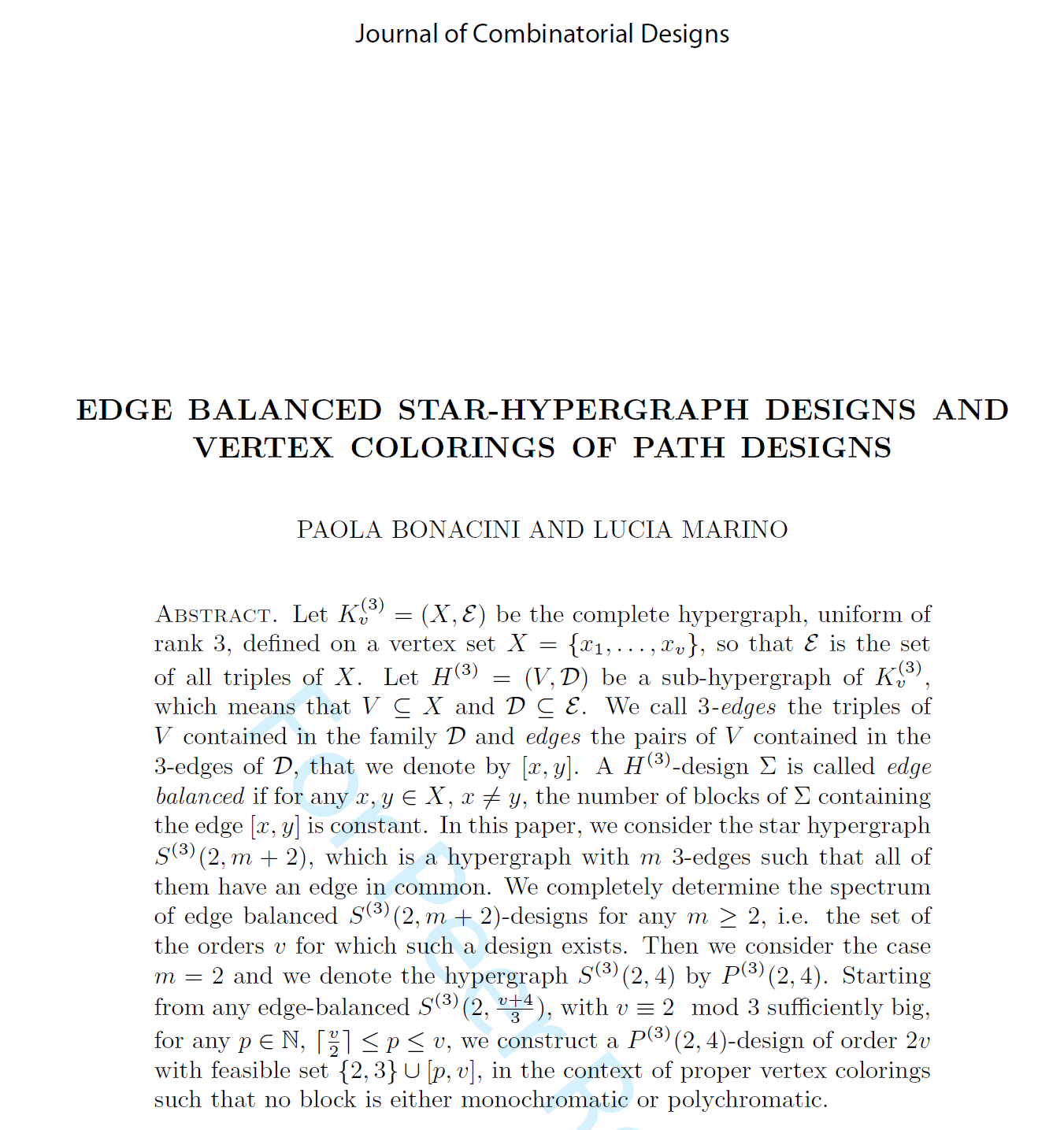 HyGraDe 2022 - Catania
85
OPEN PROBLEMS
“…more gas on the fire…”
HyGraDe 2022 - Catania
86
Mario gionfriddo’s open problems
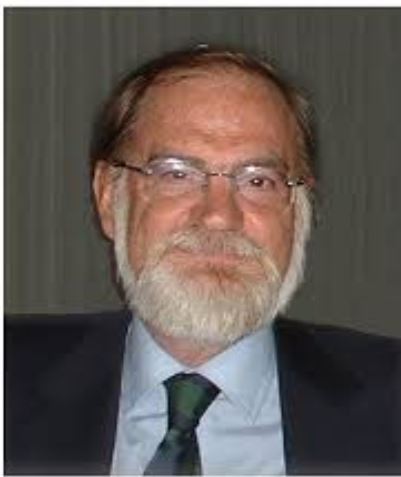 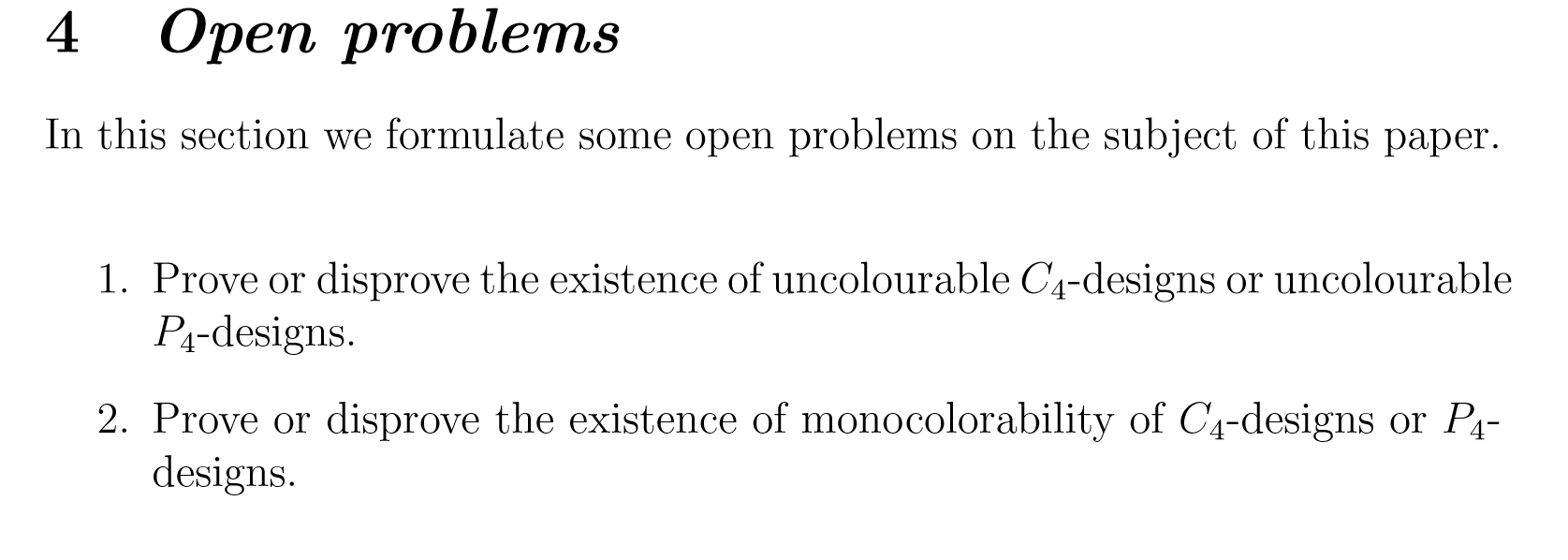 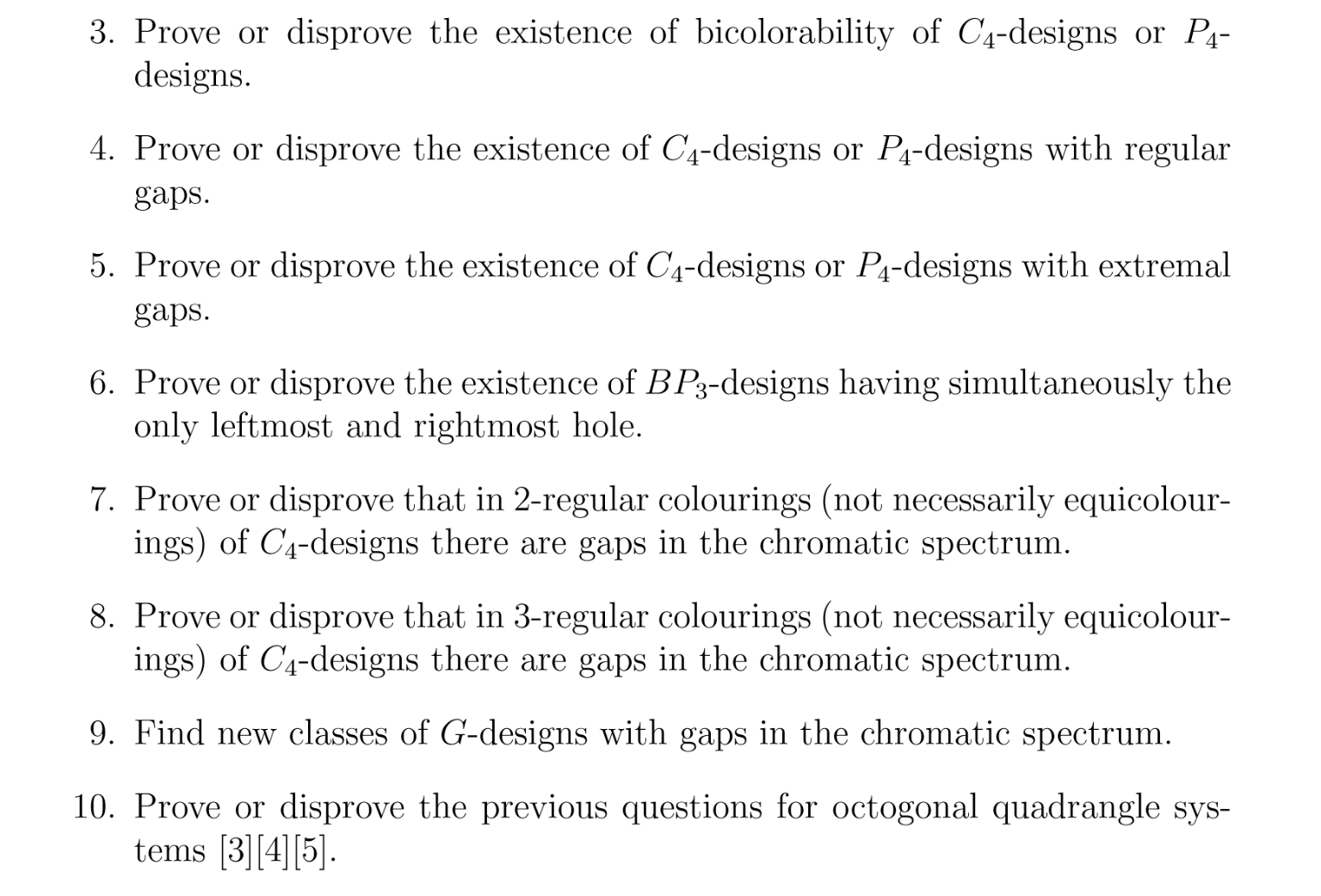 HyGraDe 2022 - Catania
87
Mario’s Conjecture
HyGraDe 2022 - Catania
Slutzky’s numbers(chromatic spectra of complete r-uniform  interval C-,D- and B-hypergraphs)
88
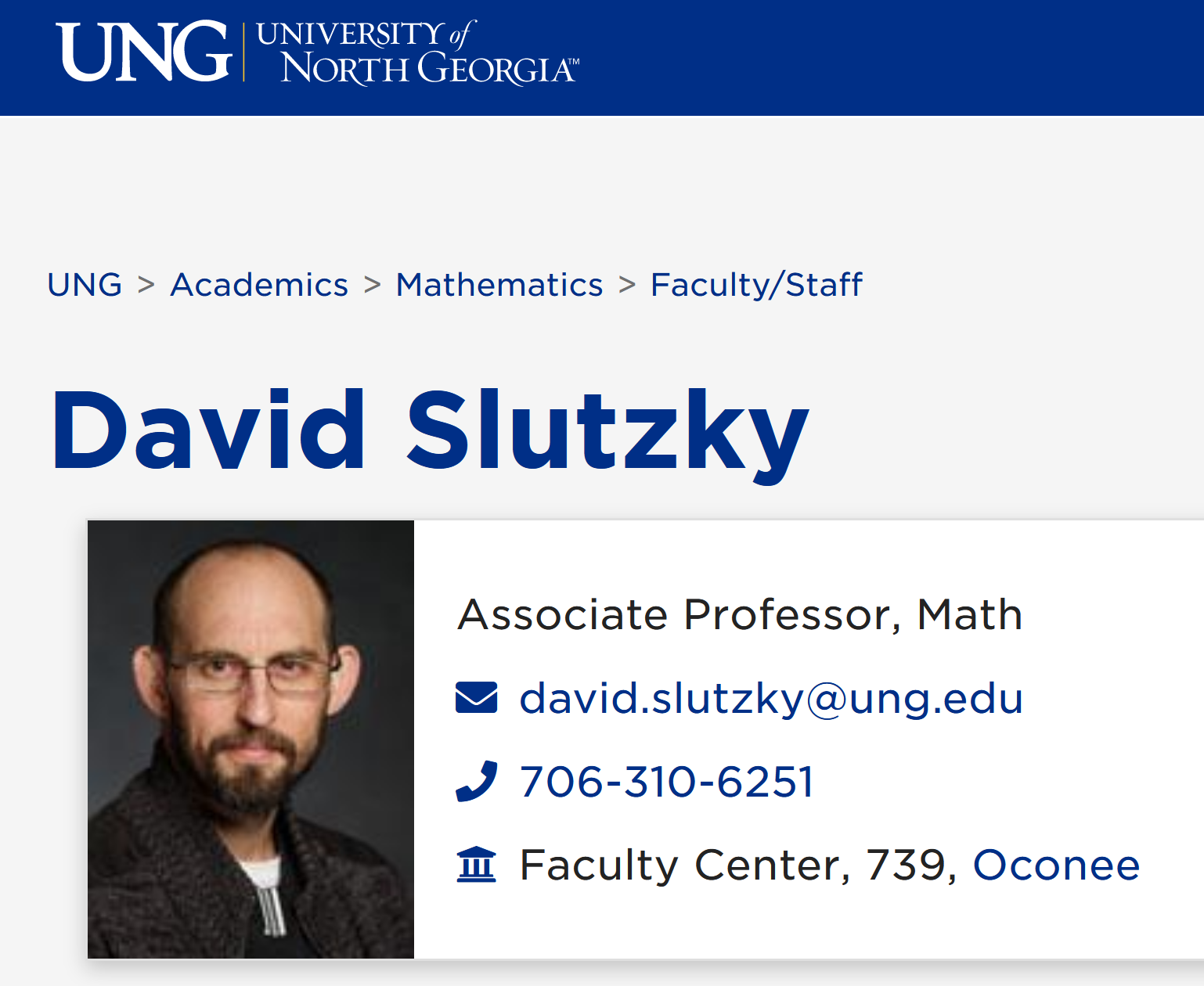 HyGraDe 2022 - Catania
89
1976: The very first mentioning of interval hypergraphs
HyGraDe 2022 - Catania
90
Origin of interval m.h.: 1997
HyGraDe 2022 - Catania
MR3677170 Reviewed Slutzky, David(1-NGEOR3-DM)Recursive formulae for the chromatic polynomials of complete $r$-uniform mixed interval hypergraphs. (English summary) Ars Combin. 134 (2017), 303–324.
91
HyGraDe 2022 - Catania
92
Complete interval mixed hypergraph K(7,3,2):
2
1
2
2
1
1
1
The same(!) chromatic polynomial
P=λ(λ-1)
It is like  complete graph K2
n=7 vertices
l=3, m=2
Sieve number s=5
Upper chi = n-s=7-5=2
R(H)=(0,1,0,0,0,0,0)
(unfolding to color wave 1-2)
??any relation to the replication of DNA molecules by triplets??
--only God knows!
HyGraDe 2022 - Catania
93
Complete 3-uniform interval bihypergraph K(7,3,3):
n=7 vertices
l=m=3 (3-uniform)
Sieve number s=3
Upper chi = n-s=7-3=4
R(H)=(0,21,27,5,0,0,0)
HyGraDe 2022 - Catania
94
Slutzky numbers: chromatic spectra for r=3:
HyGraDe 2022 - Catania
Slutzky numbers: open problem: find next line in a simpler way!
95
# of colors (permutations do not count)
# of vertices
Chromatic spectra
HyGraDe 2022 - Catania
96
Can we calculate  Slutzky numbers like  Stirling numbers?
HyGraDe 2022 - Catania
97
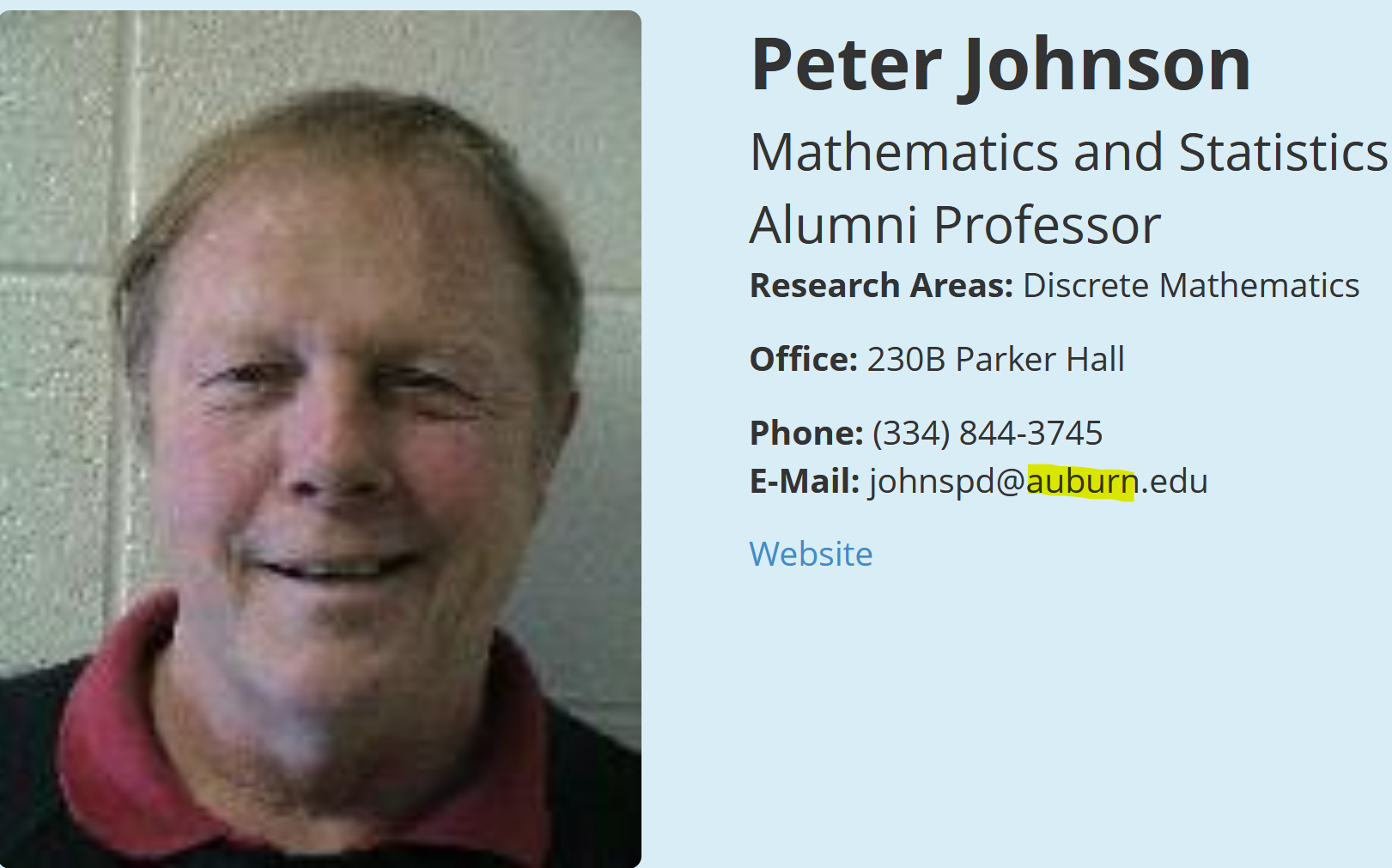 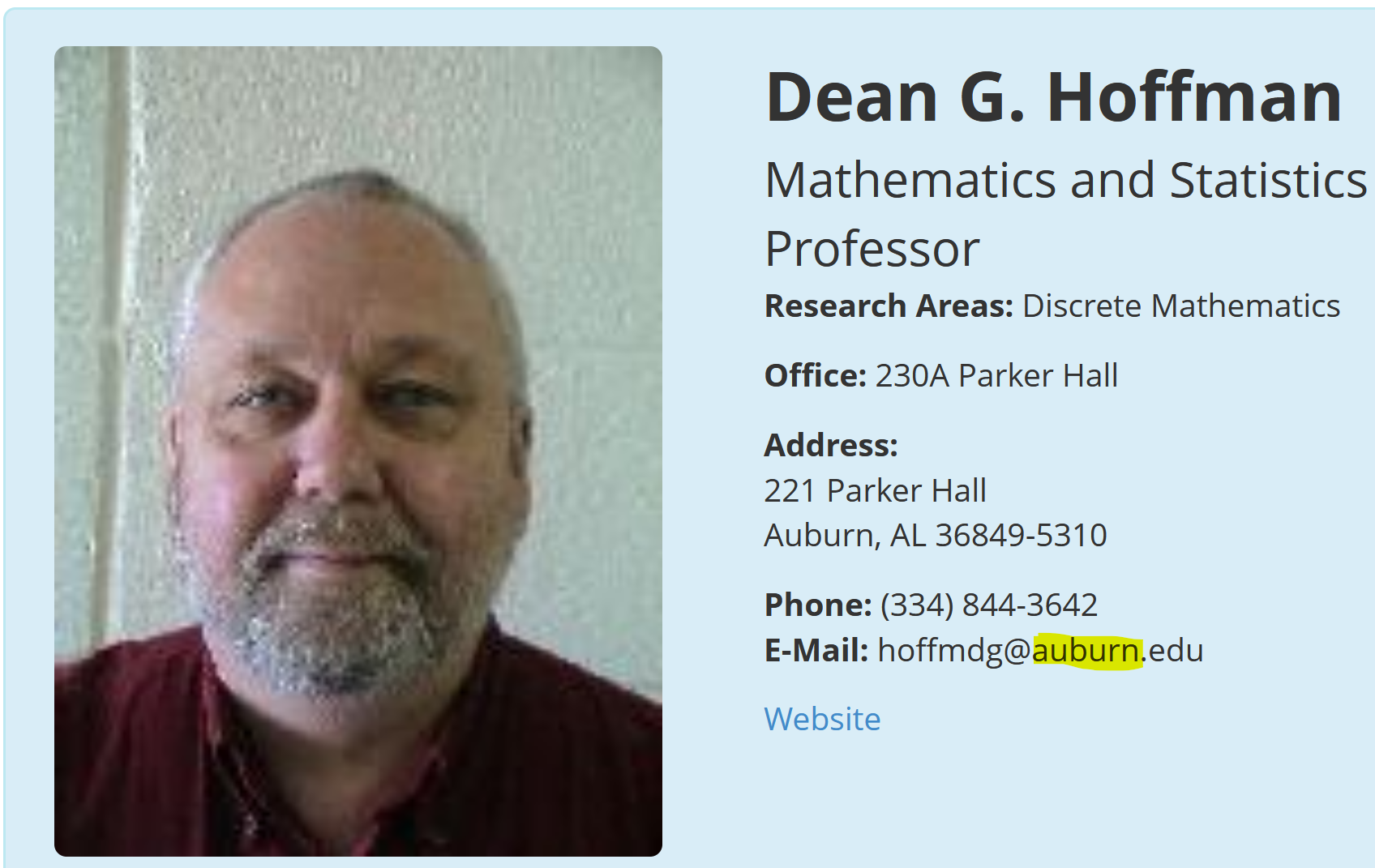 2019: New proper edge coloring  of graphs: no rainbow cycles
HyGraDe 2022 - Catania
New proper edge coloring  of graphs: +no rainbow cycles
98
Find the general criterion of colorability. 

Determine lower and upper chromatic index. It is particularly interesting if there exist graphs with lower chromatic index >Delta+1. 
Revisit Vizing theorem’s proof to avoid rainbow cycles. Can we do those re-colorings and avoid rainbow cycles?

Characterize the chromatic spectrum/feasible set.  At least, is it continuous?  Broken?

Characterize C-perfect graphs as perfect mixed hypergraphs. Can the upper chromatic index be arbitrarily smaller  than   the C-stability number?

Determine if there are uniquely colorable graphs.

Solve the above problems for classes of graphs, like planar graphs, etc.

  These are very fundamental and promising problems even if solved partially.
HyGraDe 2022 - Catania
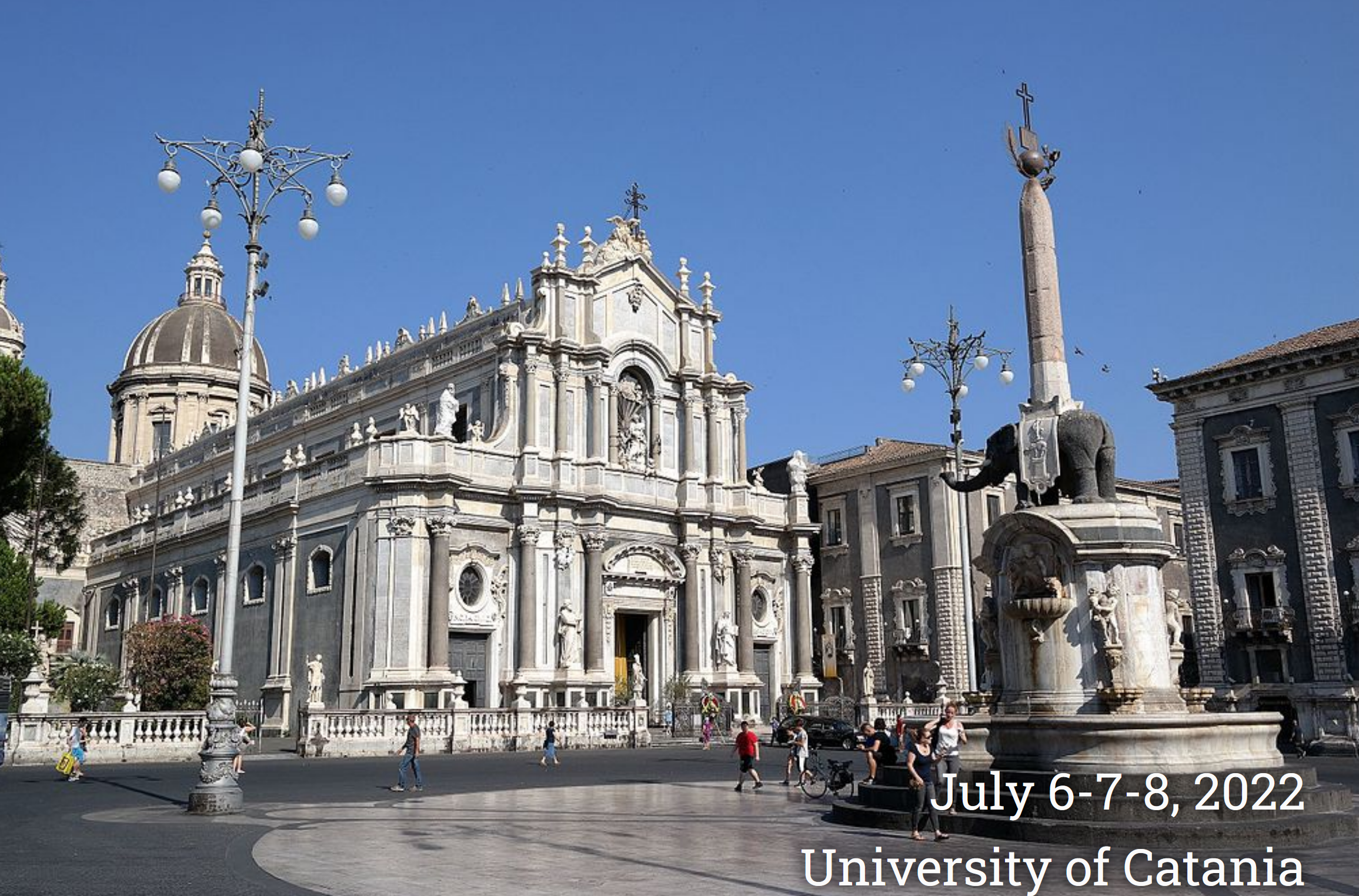 99
Thank you very much!
Mille Grazie!
HyGraDe 2022 - Catania